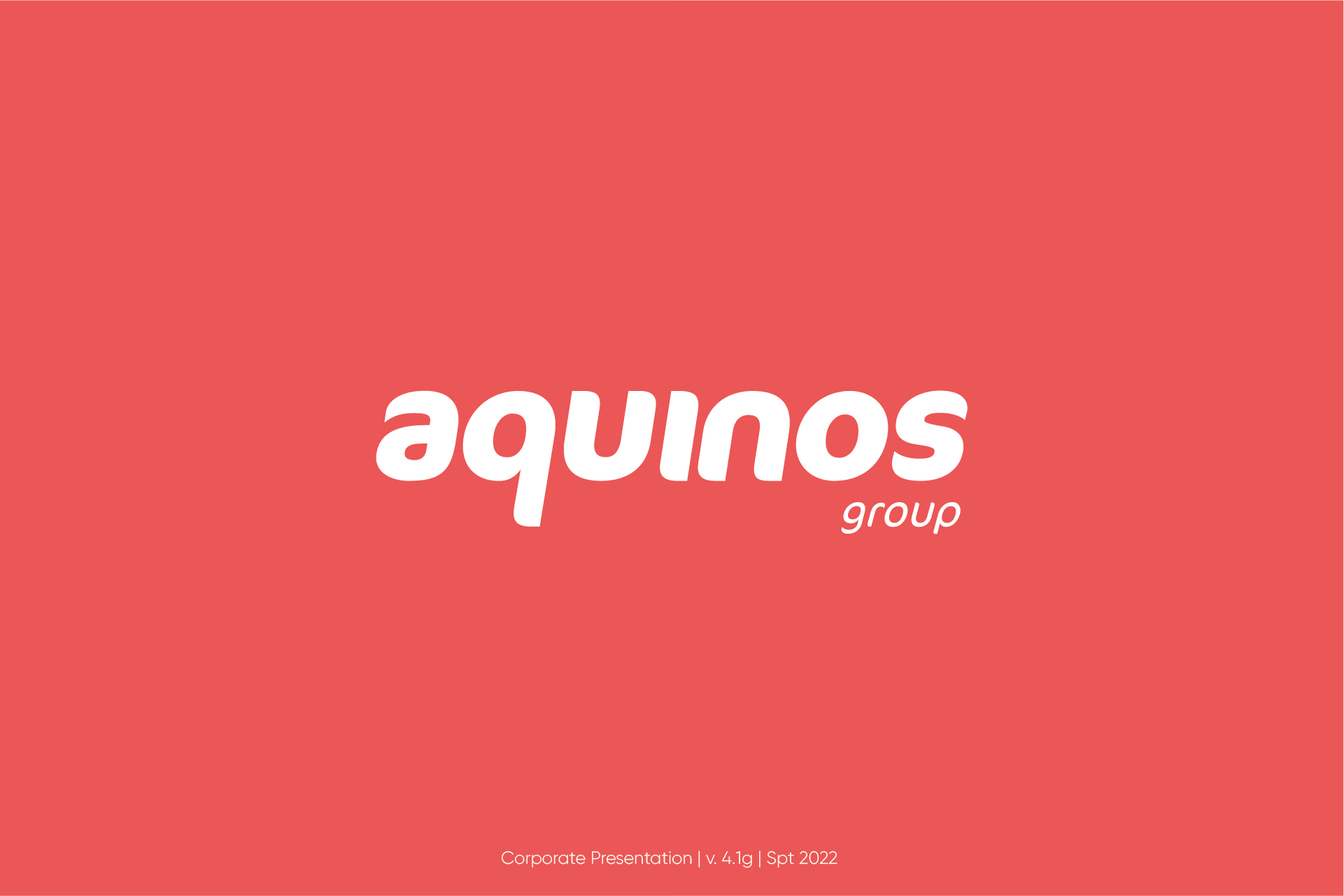 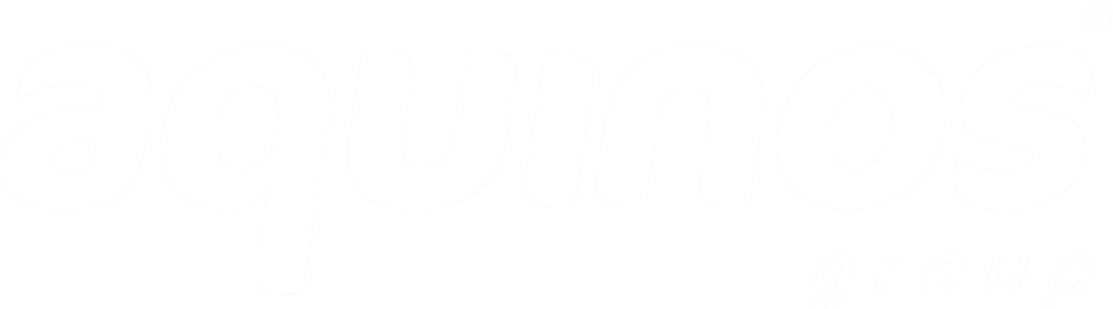 BEM VINDO  |  WELCOME  |  BIENVENUE  |  BIENVENIDOS  |  HERZLICH WILLKOMMEN  |  BENVENUTO
1
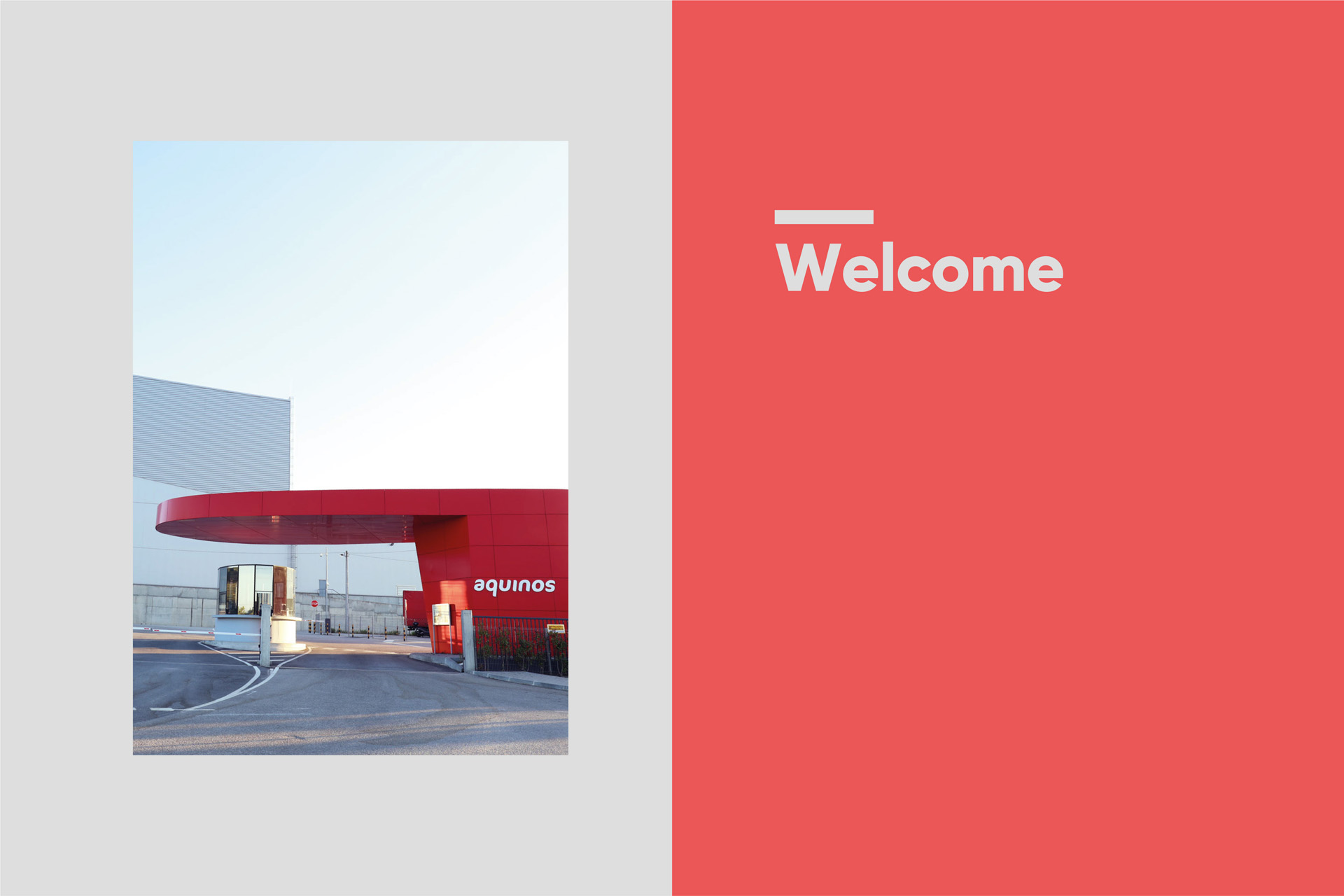 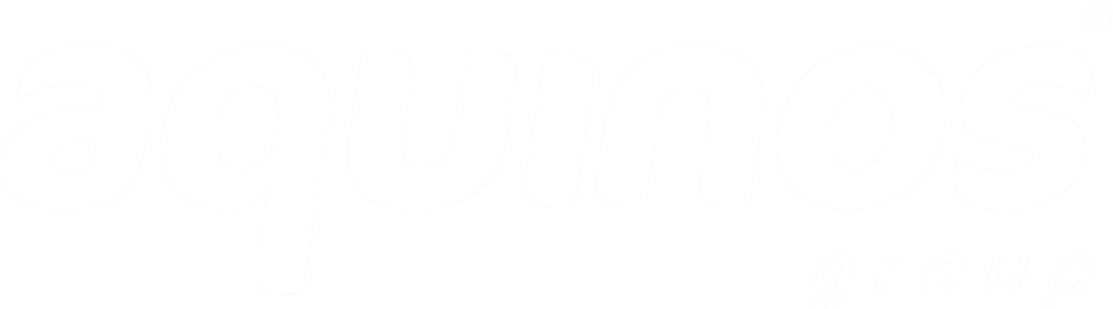 BEM VINDO  |  WELCOME  |  BIENVENUE  |  BIENVENIDOS  |  HERZLICH WILLKOMMEN  |  BENVENUTO
2
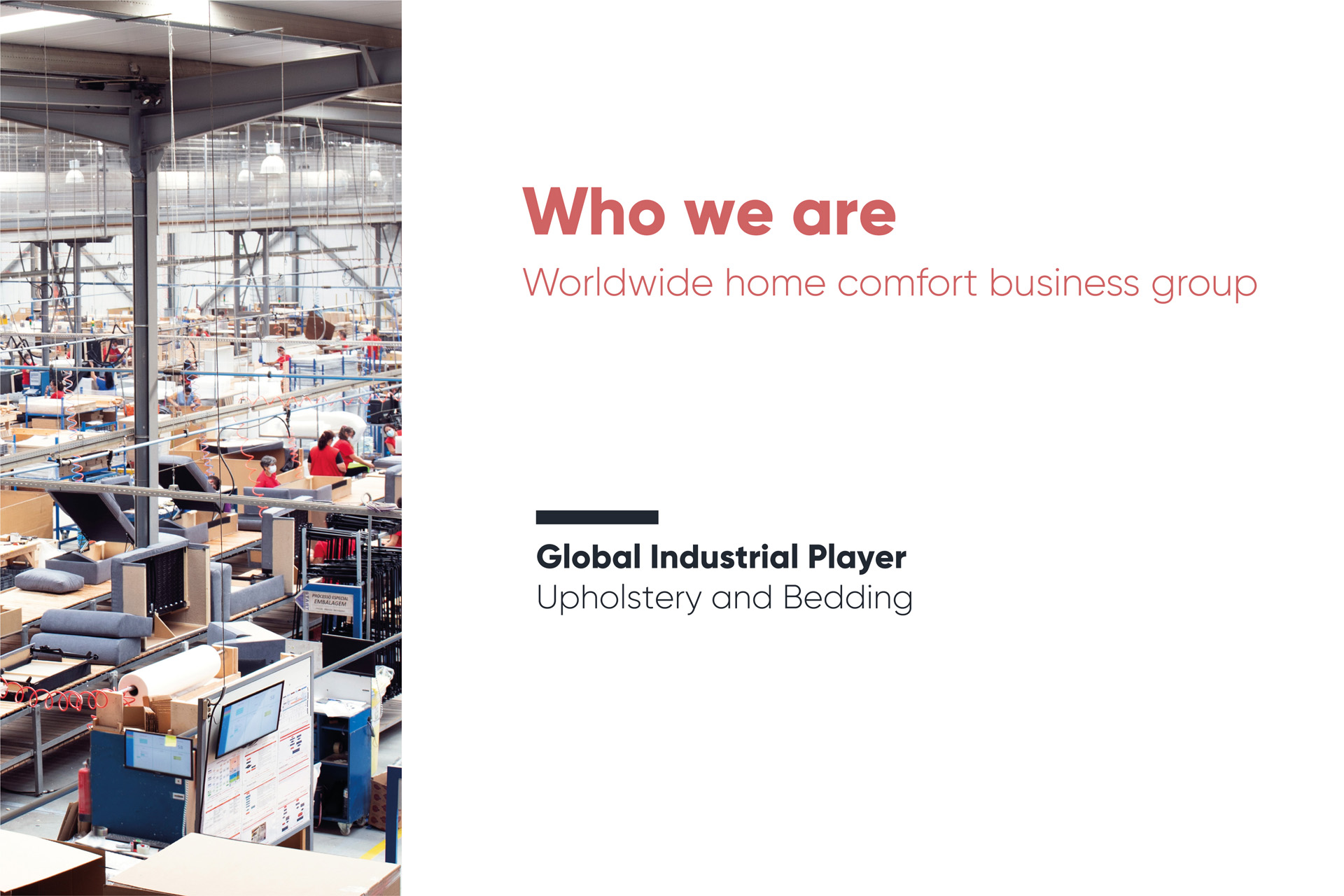 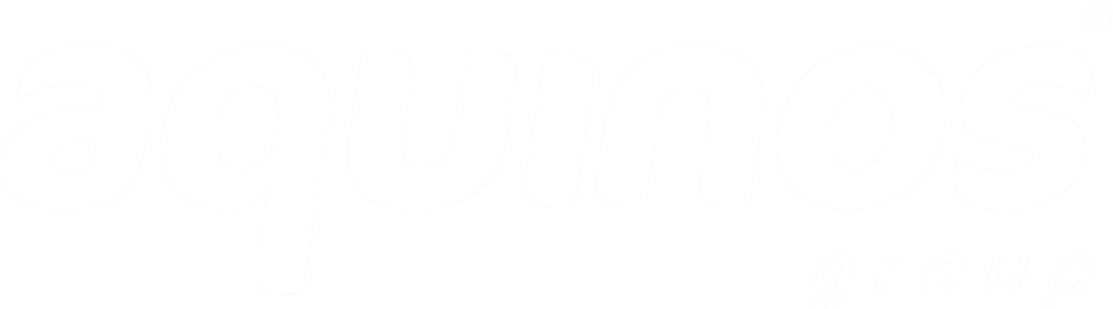 BEM VINDO  |  WELCOME  |  BIENVENUE  |  BIENVENIDOS  |  HERZLICH WILLKOMMEN  |  BENVENUTO
3
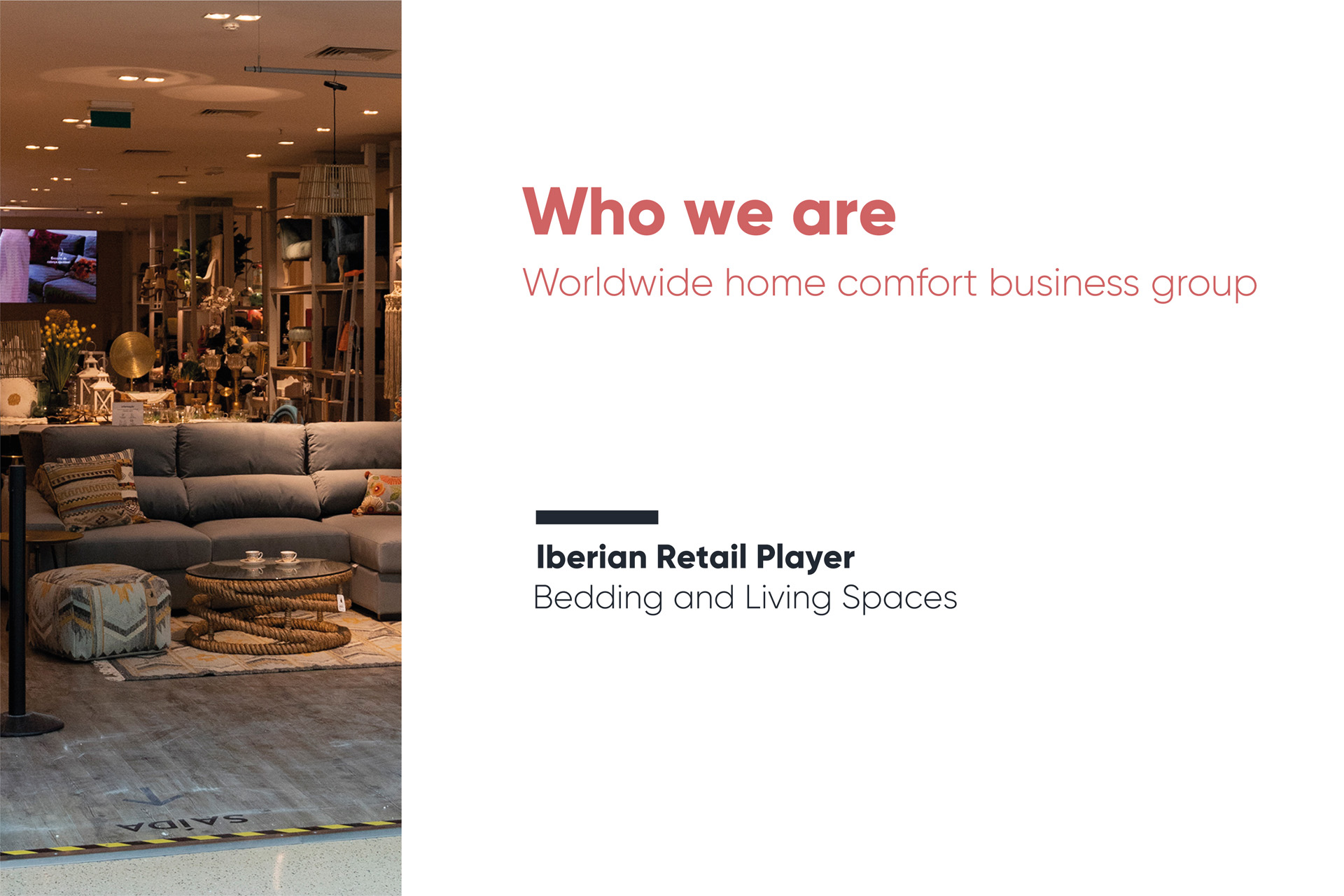 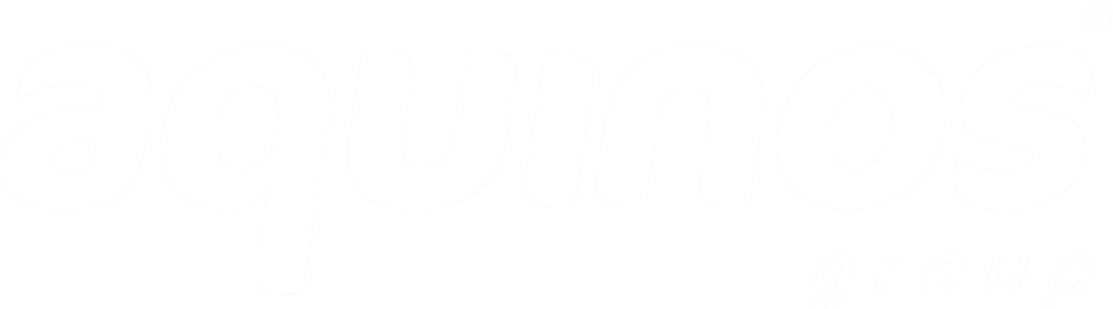 BEM VINDO  |  WELCOME  |  BIENVENUE  |  BIENVENIDOS  |  HERZLICH WILLKOMMEN  |  BENVENUTO
4
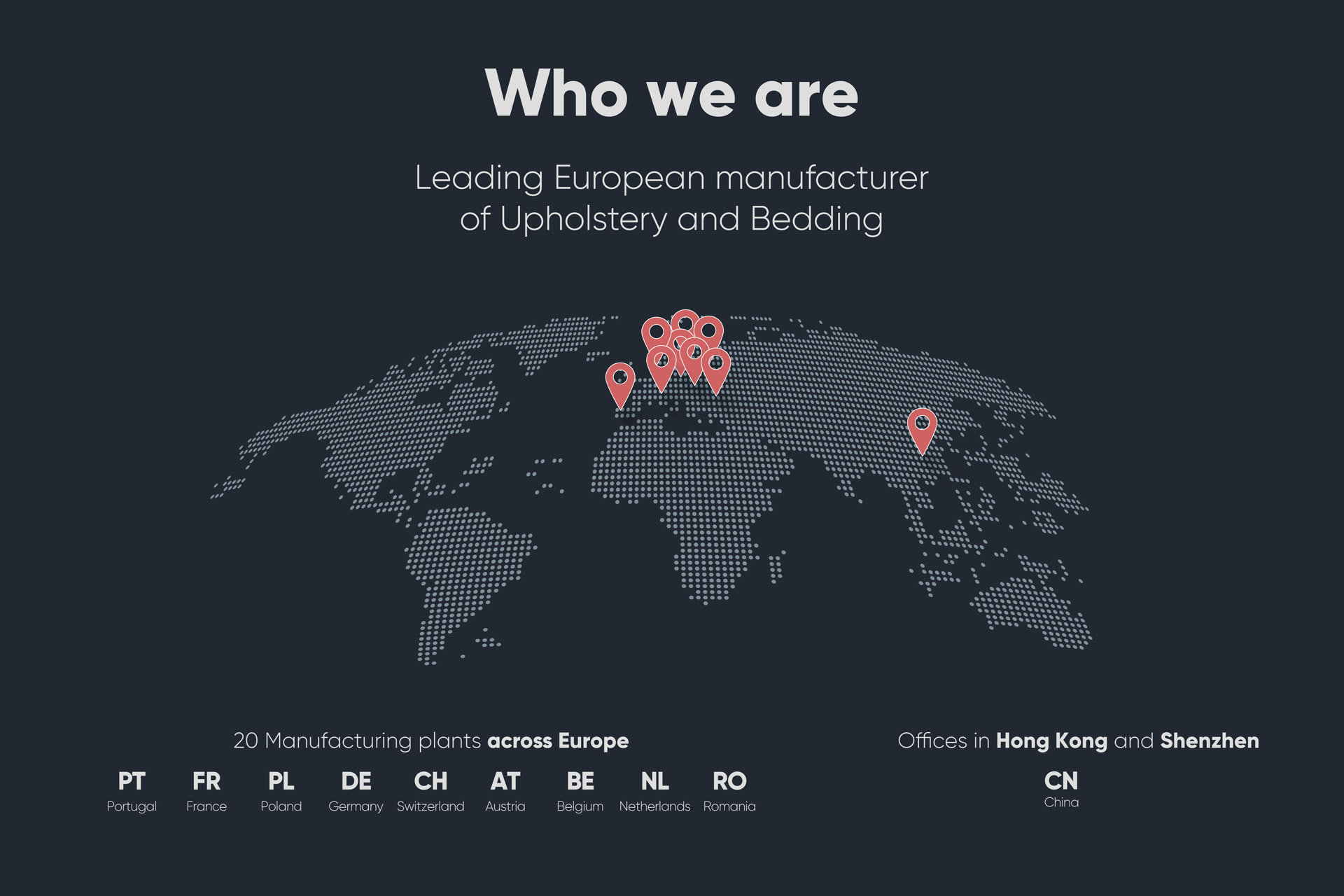 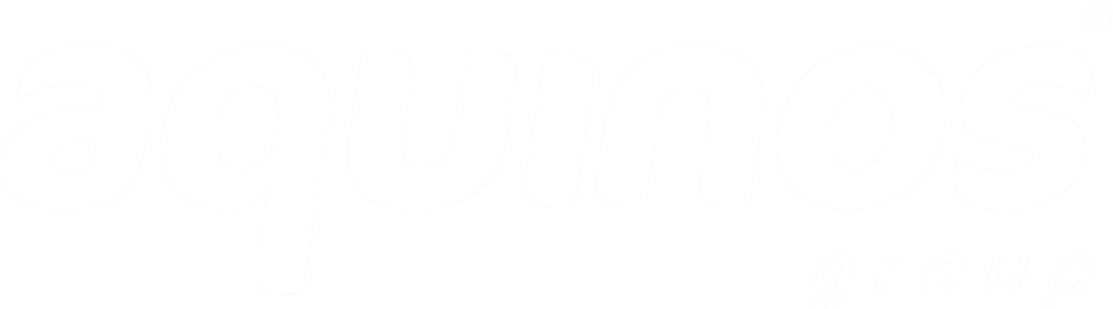 BEM VINDO  |  WELCOME  |  BIENVENUE  |  BIENVENIDOS  |  HERZLICH WILLKOMMEN  |  BENVENUTO
5
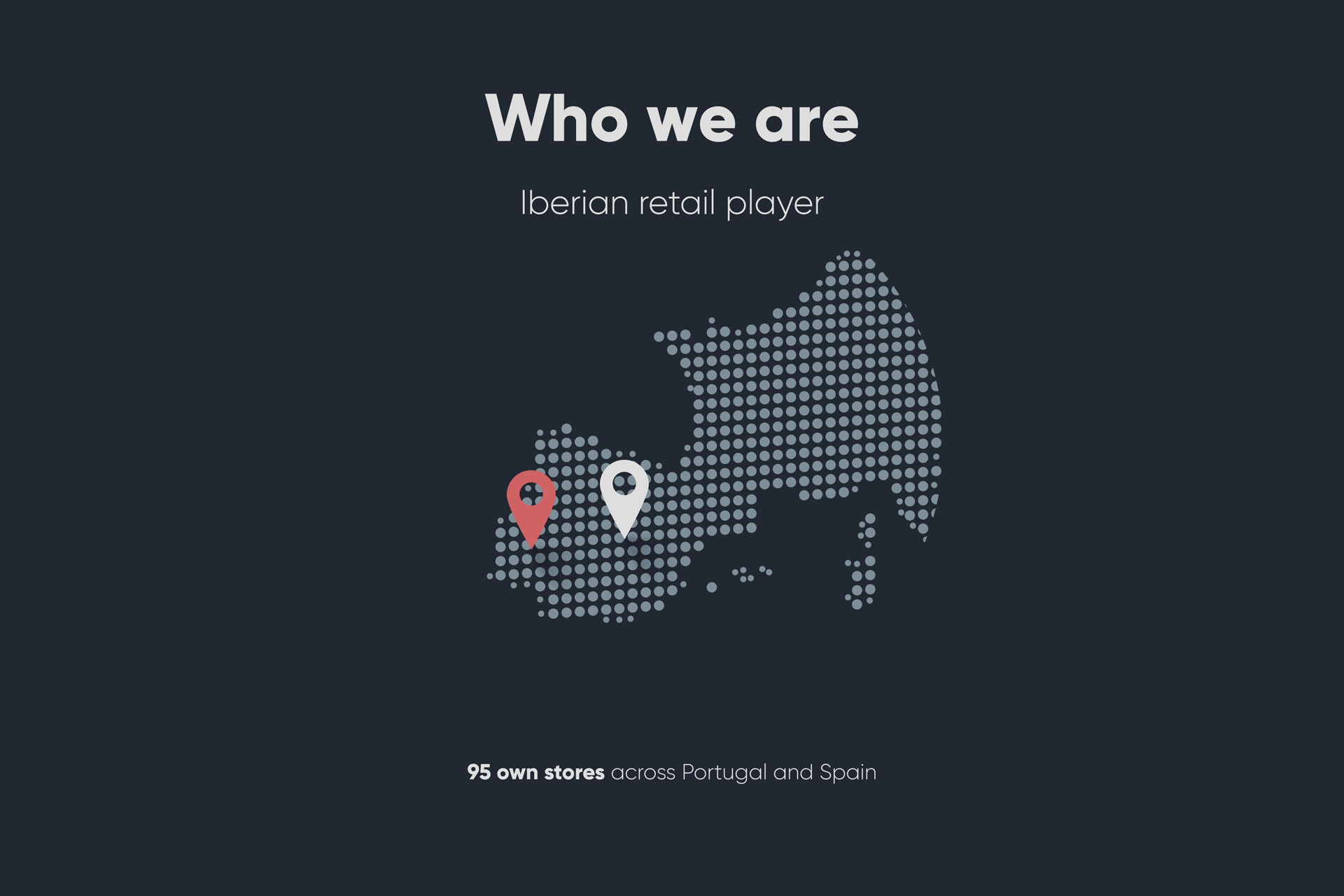 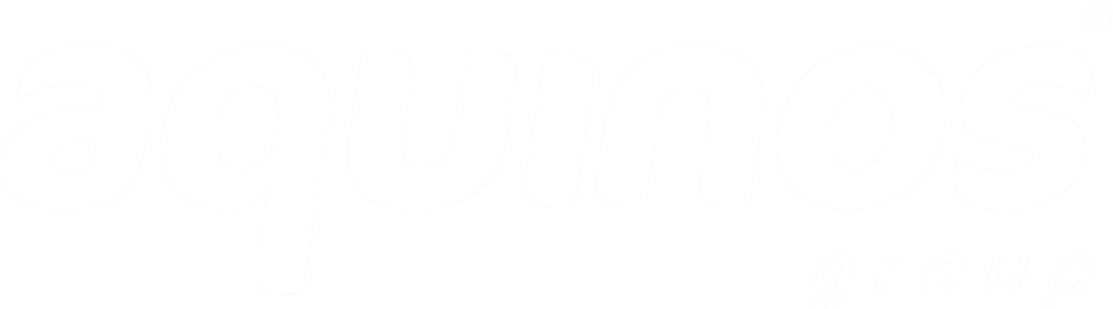 BEM VINDO  |  WELCOME  |  BIENVENUE  |  BIENVENIDOS  |  HERZLICH WILLKOMMEN  |  BENVENUTO
6
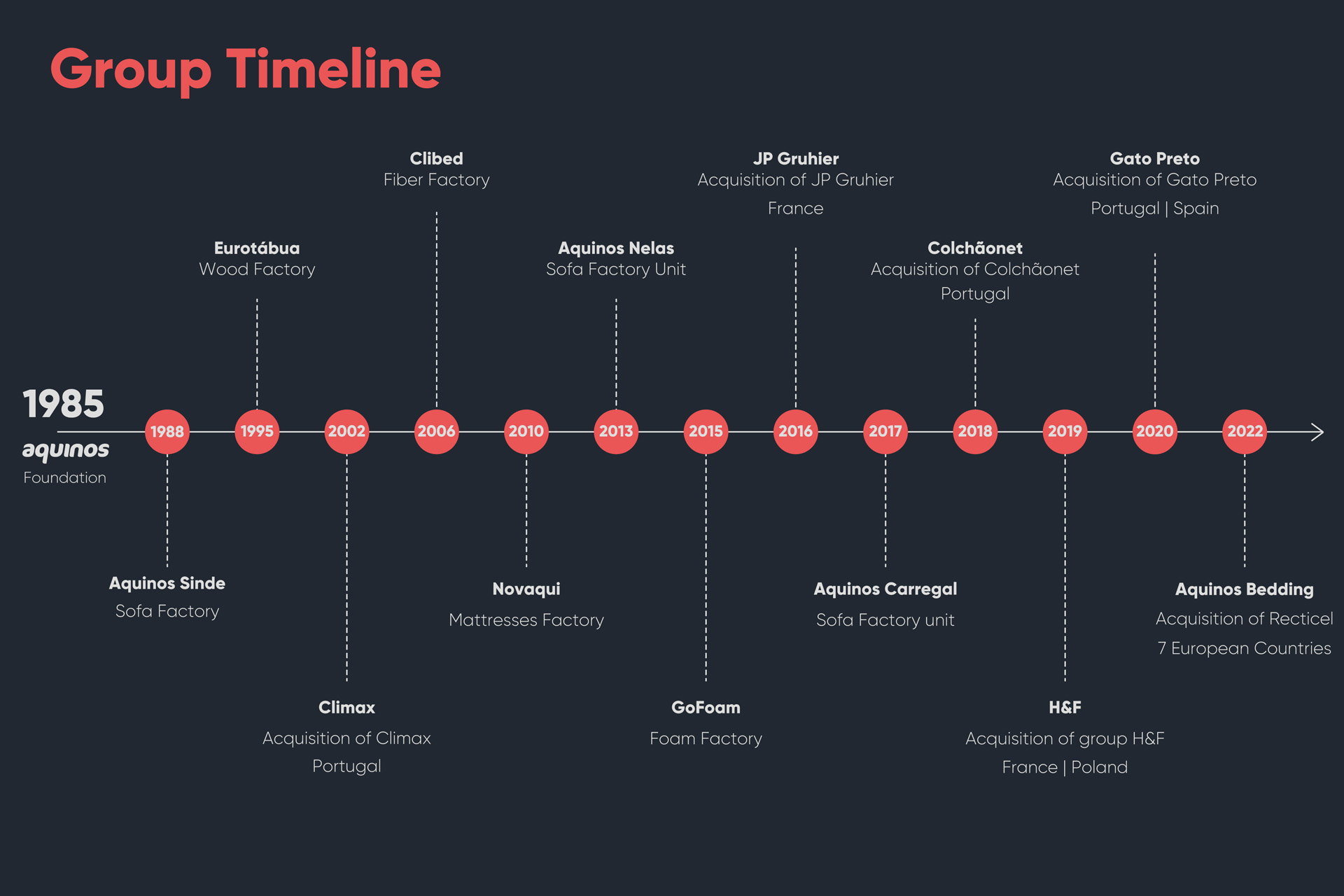 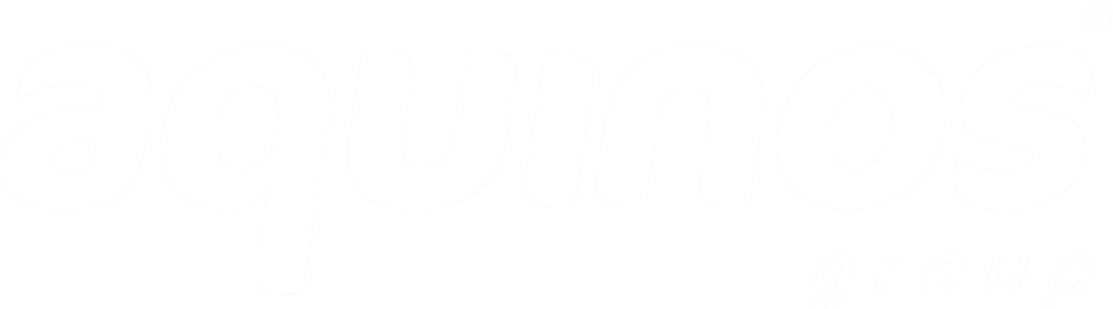 BEM VINDO  |  WELCOME  |  BIENVENUE  |  BIENVENIDOS  |  HERZLICH WILLKOMMEN  |  BENVENUTO
7
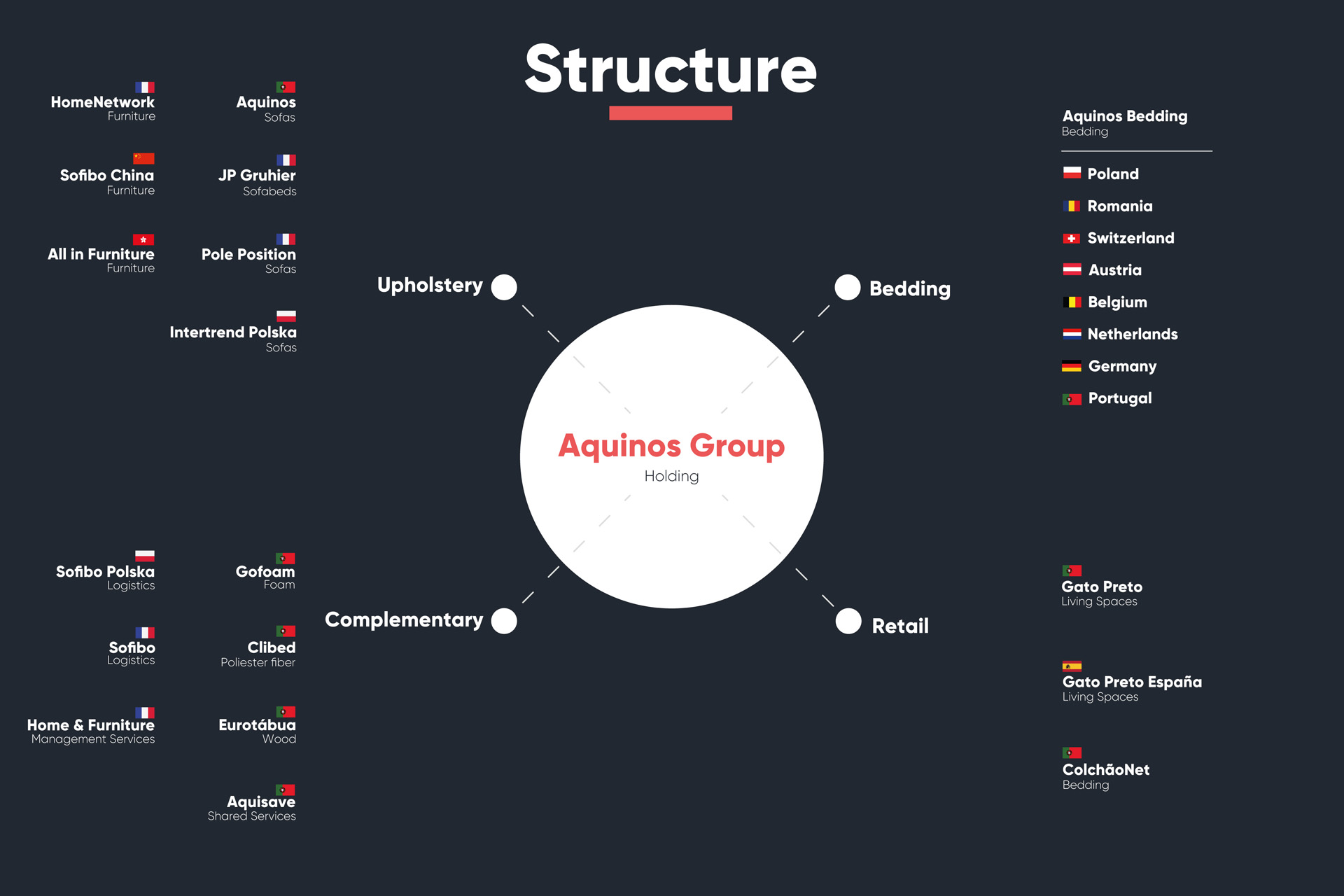 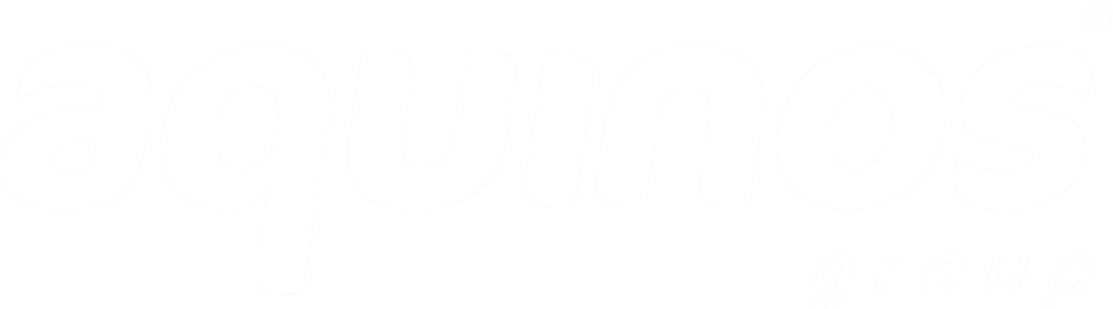 BEM VINDO  |  WELCOME  |  BIENVENUE  |  BIENVENIDOS  |  HERZLICH WILLKOMMEN  |  BENVENUTO
8
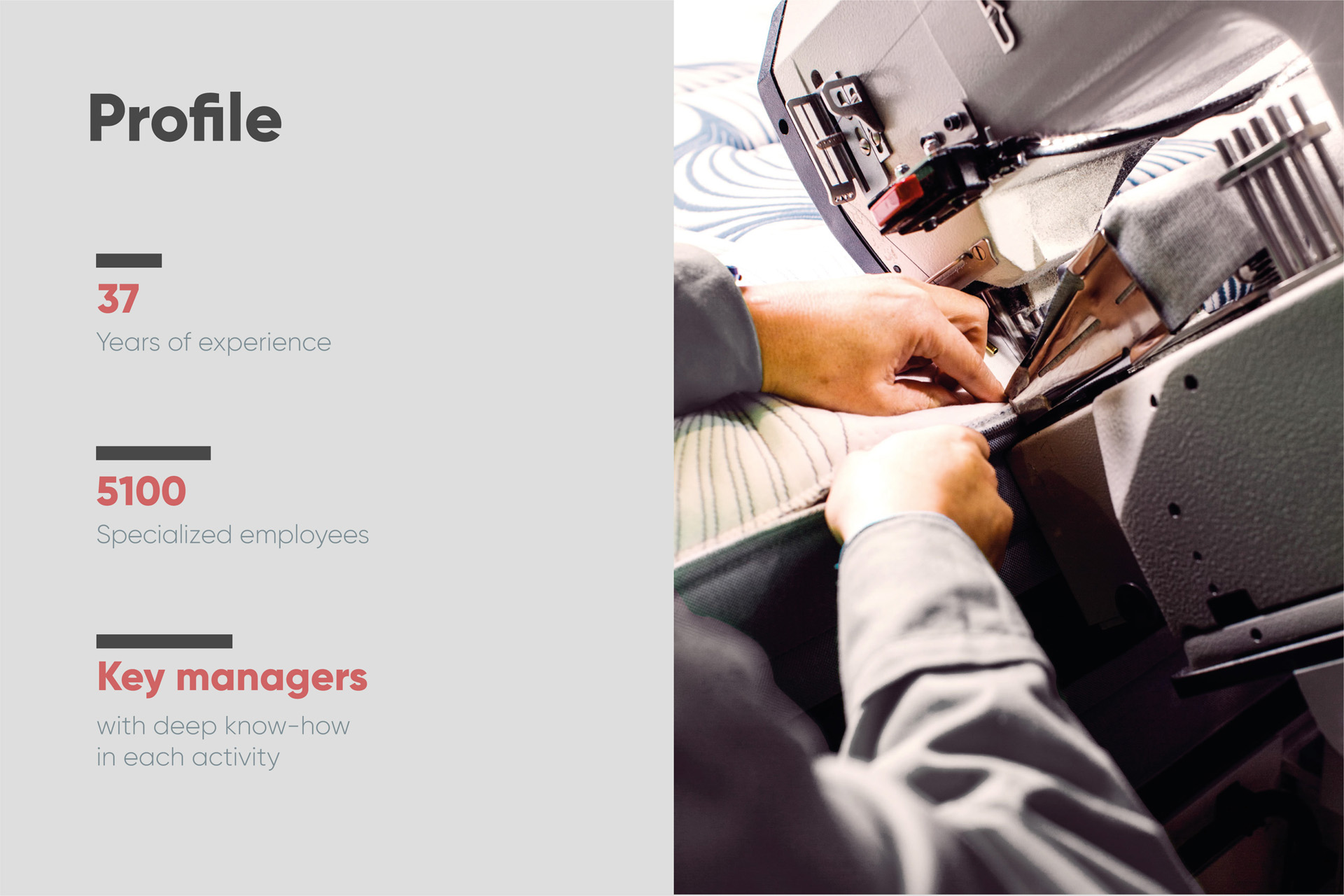 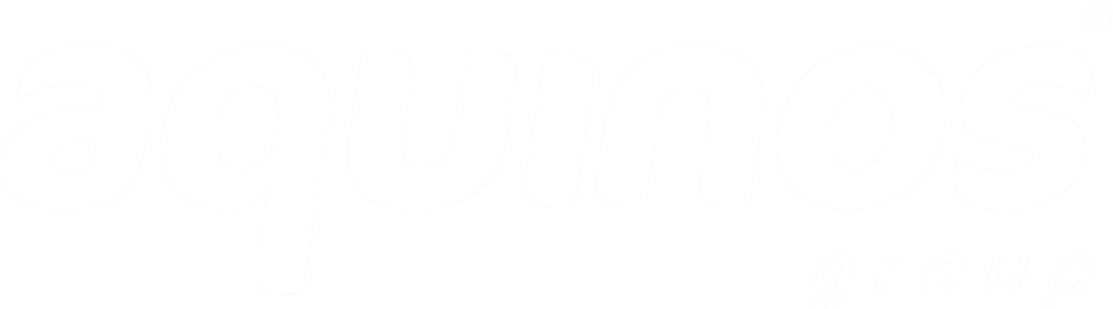 BEM VINDO  |  WELCOME  |  BIENVENUE  |  BIENVENIDOS  |  HERZLICH WILLKOMMEN  |  BENVENUTO
9
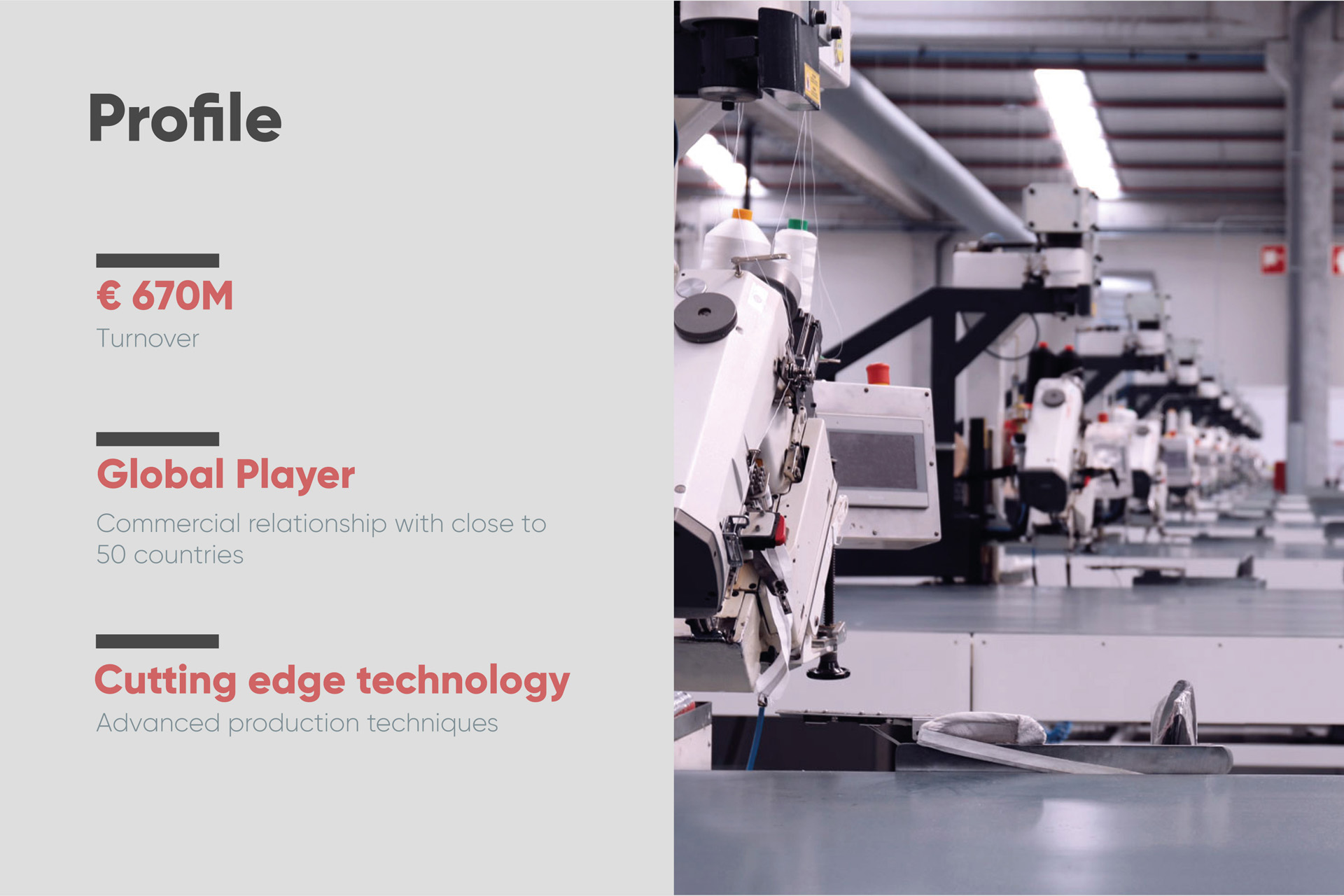 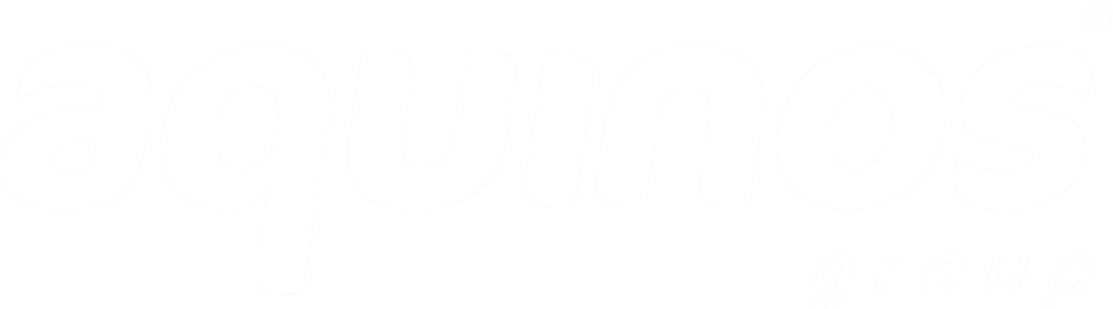 BEM VINDO  |  WELCOME  |  BIENVENUE  |  BIENVENIDOS  |  HERZLICH WILLKOMMEN  |  BENVENUTO
10
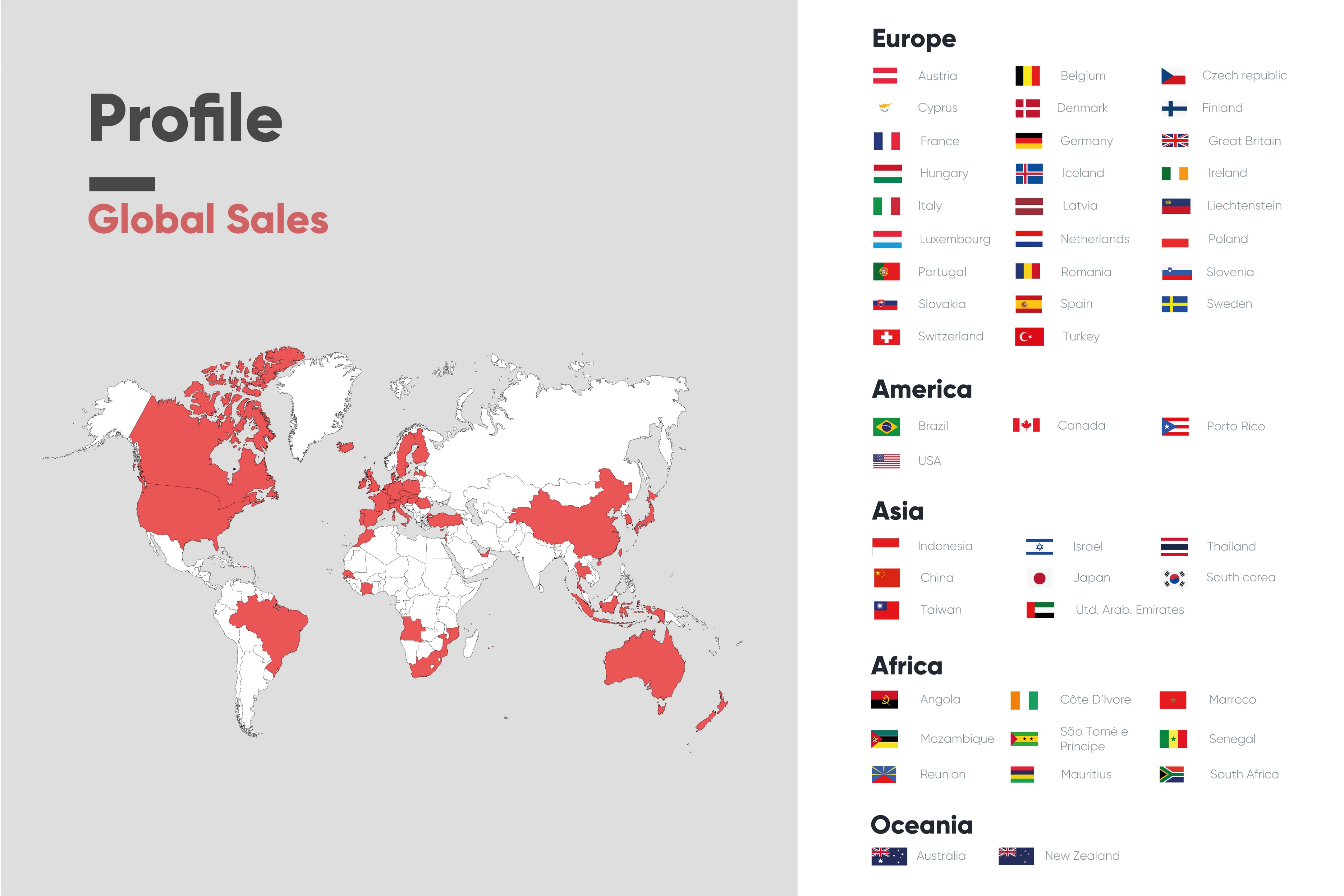 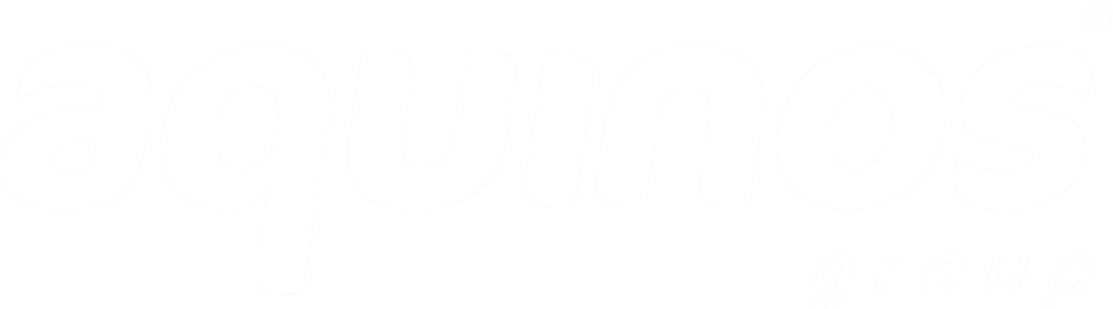 BEM VINDO  |  WELCOME  |  BIENVENUE  |  BIENVENIDOS  |  HERZLICH WILLKOMMEN  |  BENVENUTO
11
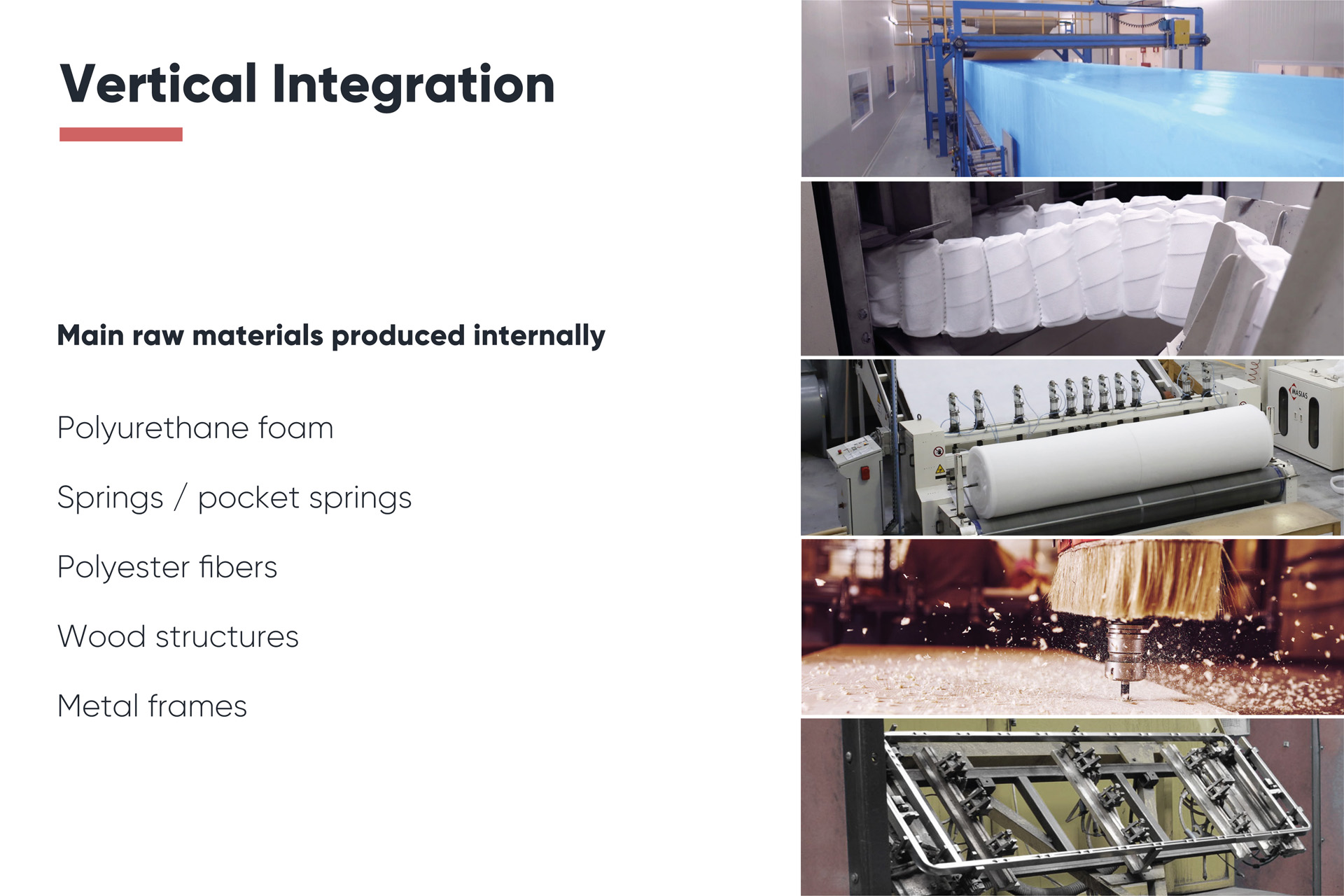 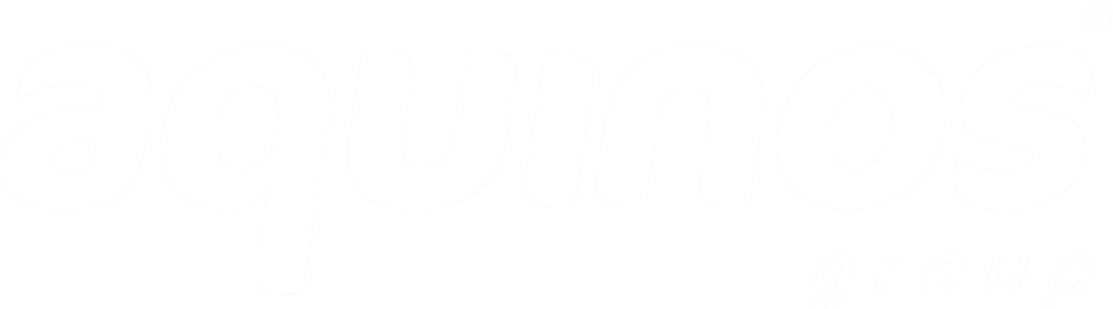 BEM VINDO  |  WELCOME  |  BIENVENUE  |  BIENVENIDOS  |  HERZLICH WILLKOMMEN  |  BENVENUTO
12
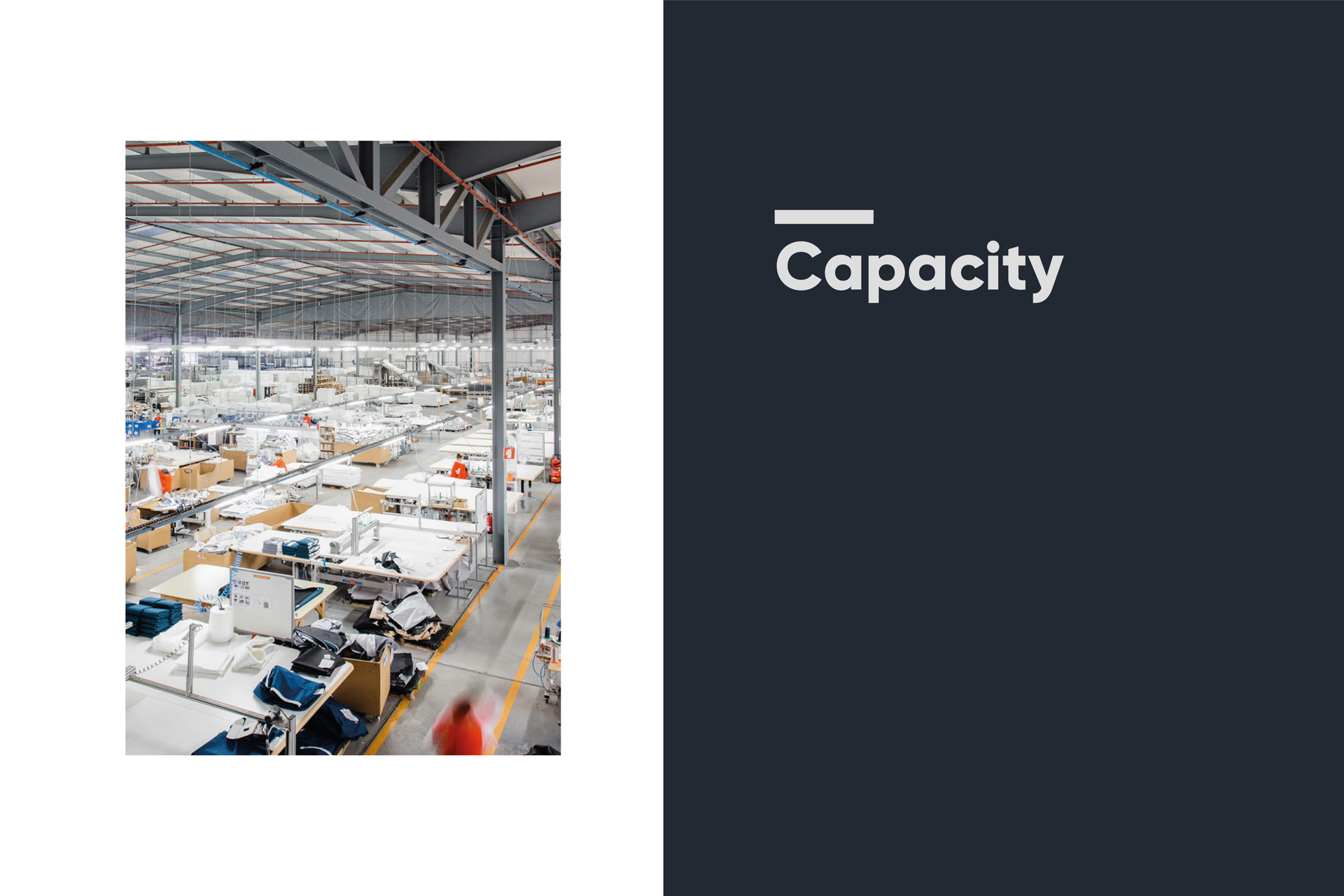 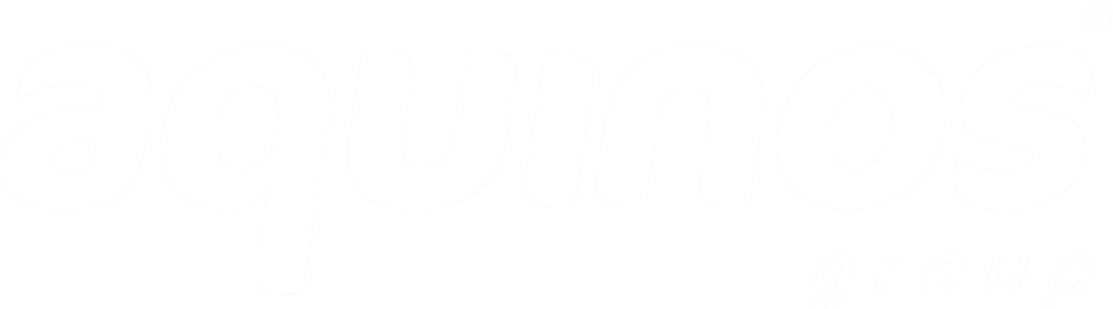 BEM VINDO  |  WELCOME  |  BIENVENUE  |  BIENVENIDOS  |  HERZLICH WILLKOMMEN  |  BENVENUTO
13
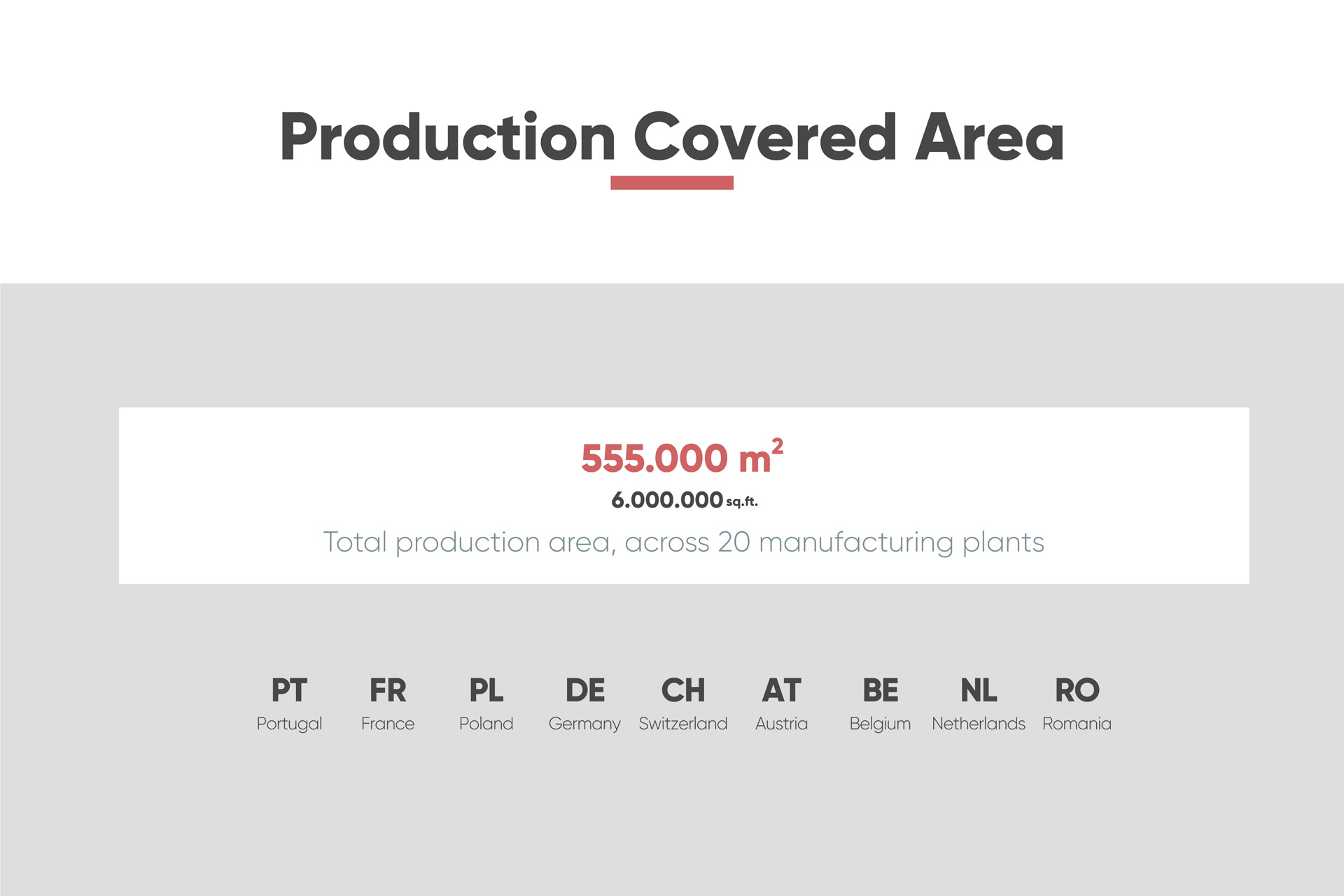 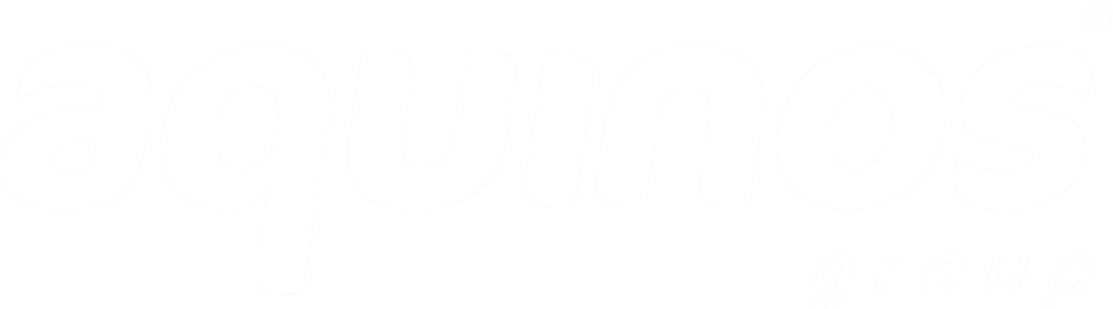 BEM VINDO  |  WELCOME  |  BIENVENUE  |  BIENVENIDOS  |  HERZLICH WILLKOMMEN  |  BENVENUTO
14
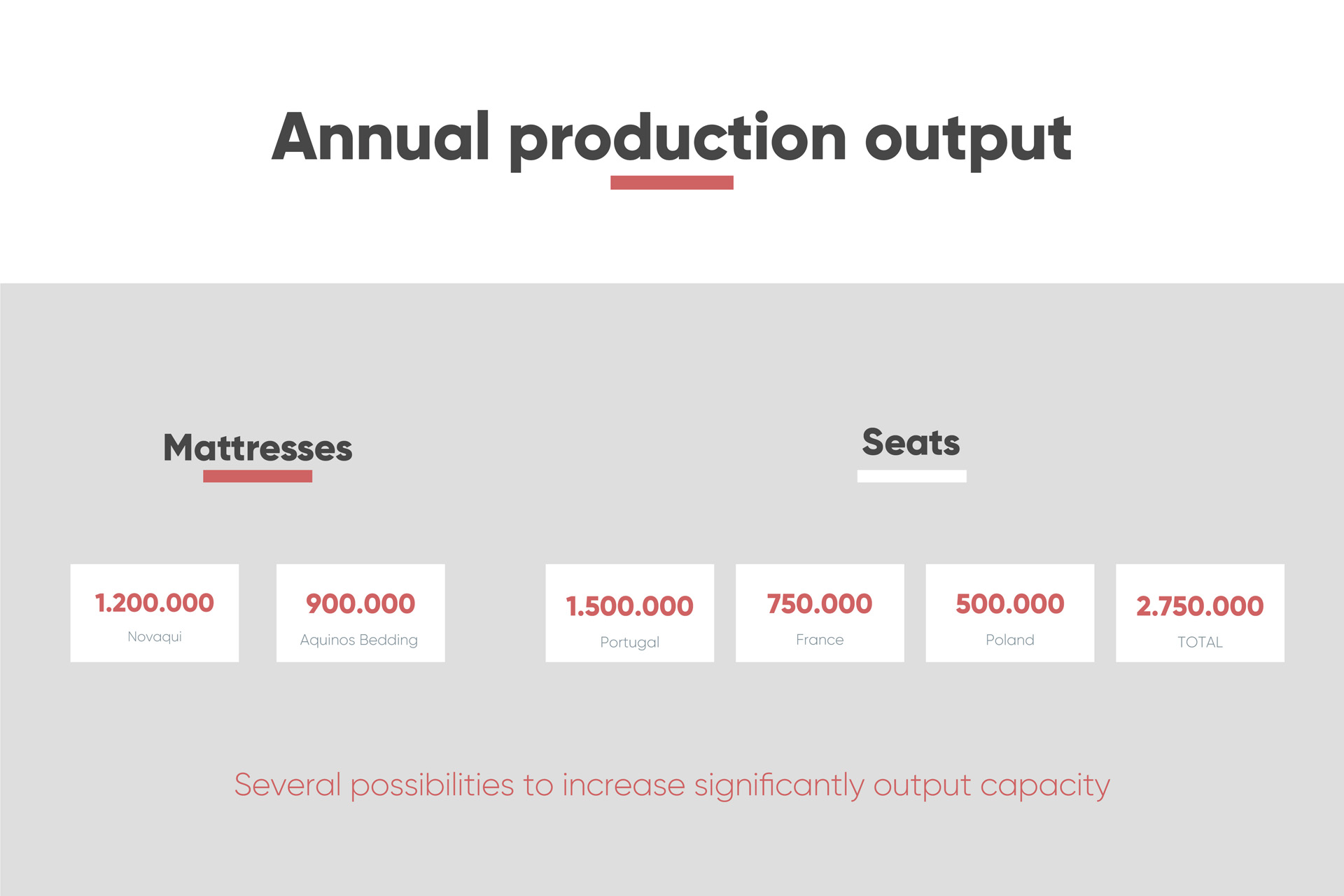 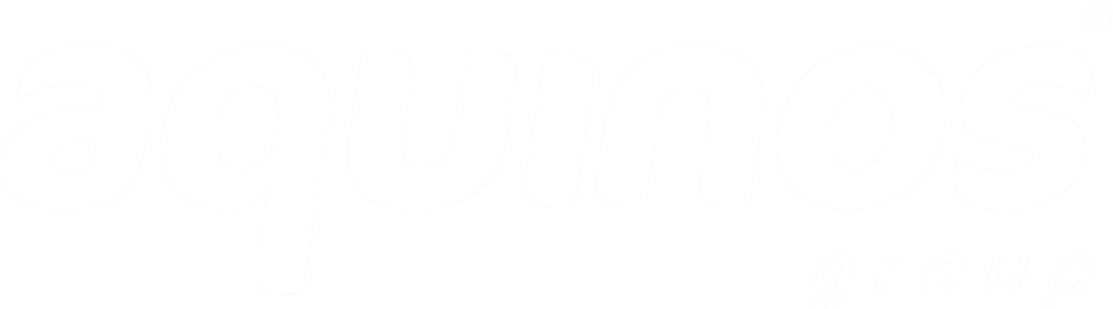 BEM VINDO  |  WELCOME  |  BIENVENUE  |  BIENVENIDOS  |  HERZLICH WILLKOMMEN  |  BENVENUTO
15
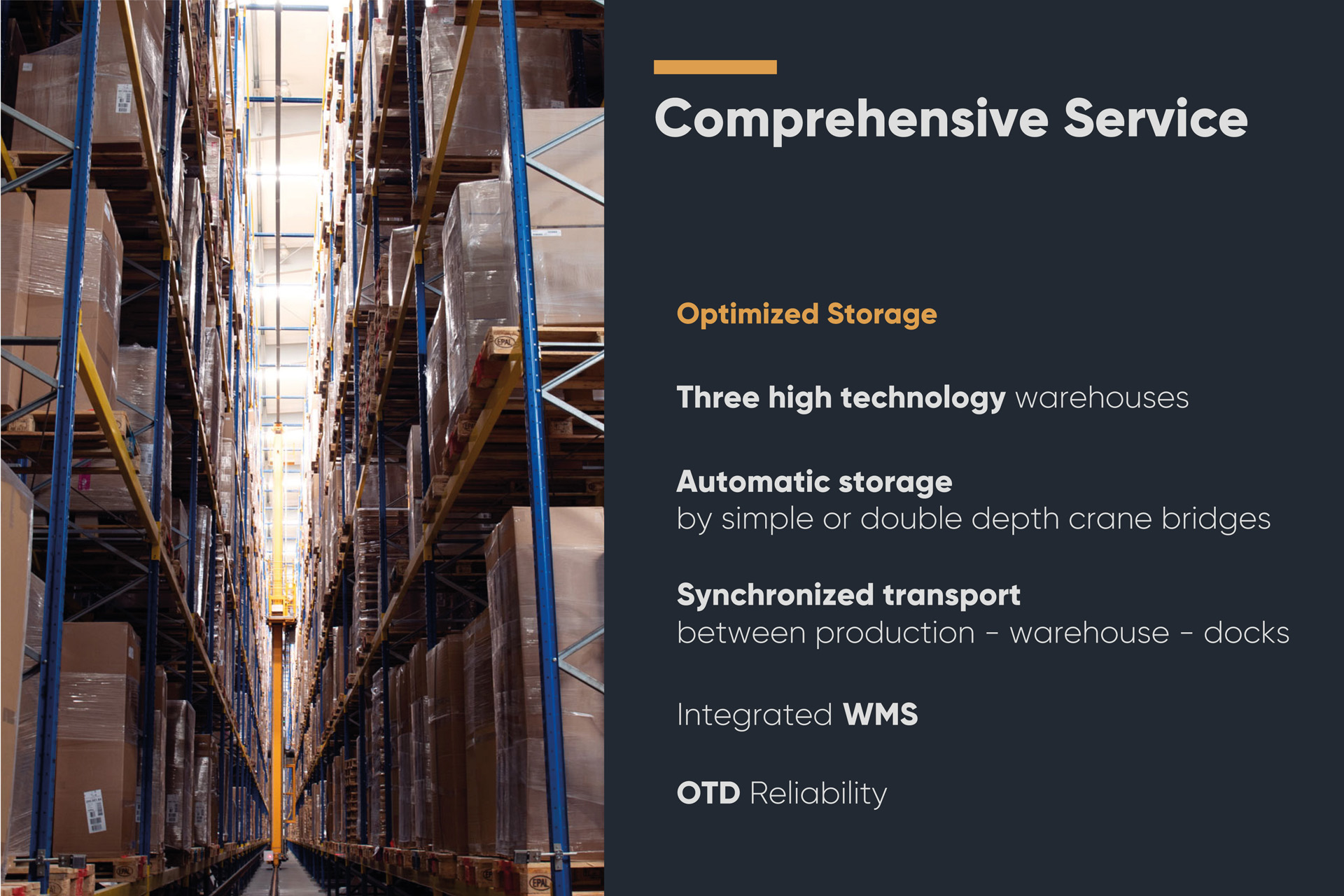 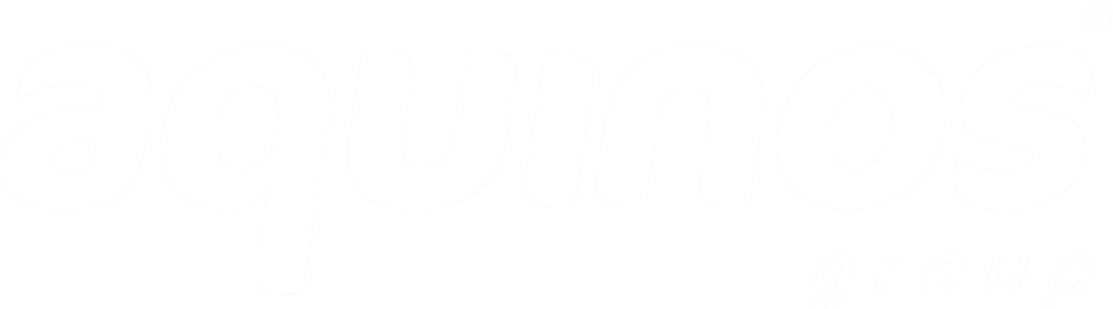 BEM VINDO  |  WELCOME  |  BIENVENUE  |  BIENVENIDOS  |  HERZLICH WILLKOMMEN  |  BENVENUTO
16
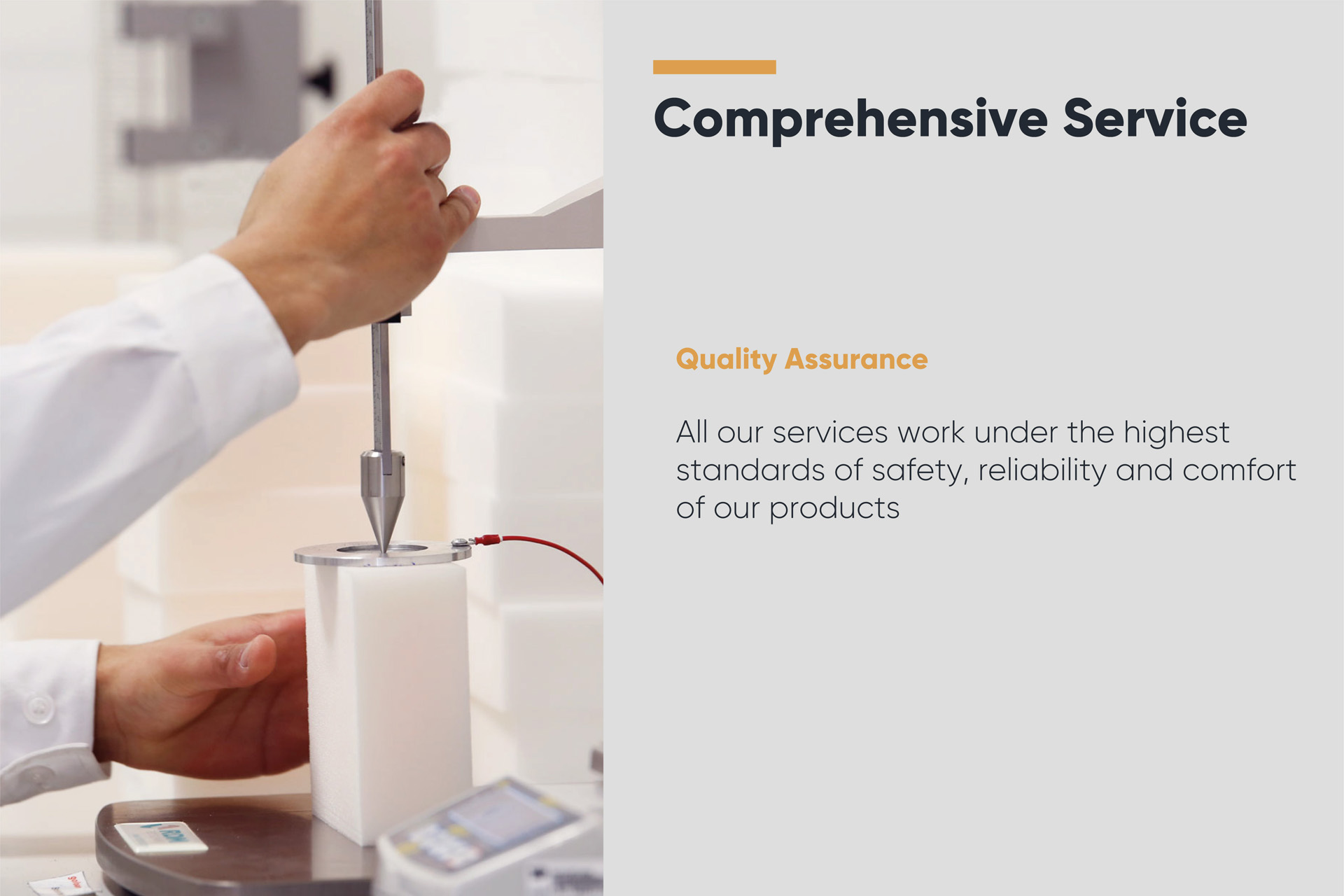 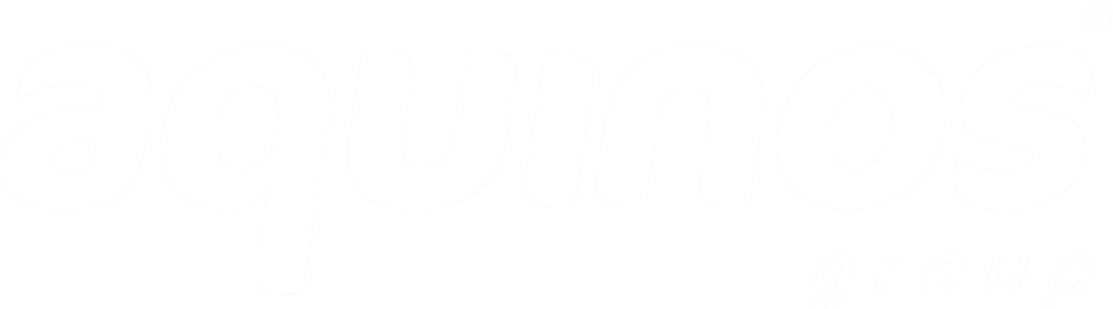 BEM VINDO  |  WELCOME  |  BIENVENUE  |  BIENVENIDOS  |  HERZLICH WILLKOMMEN  |  BENVENUTO
17
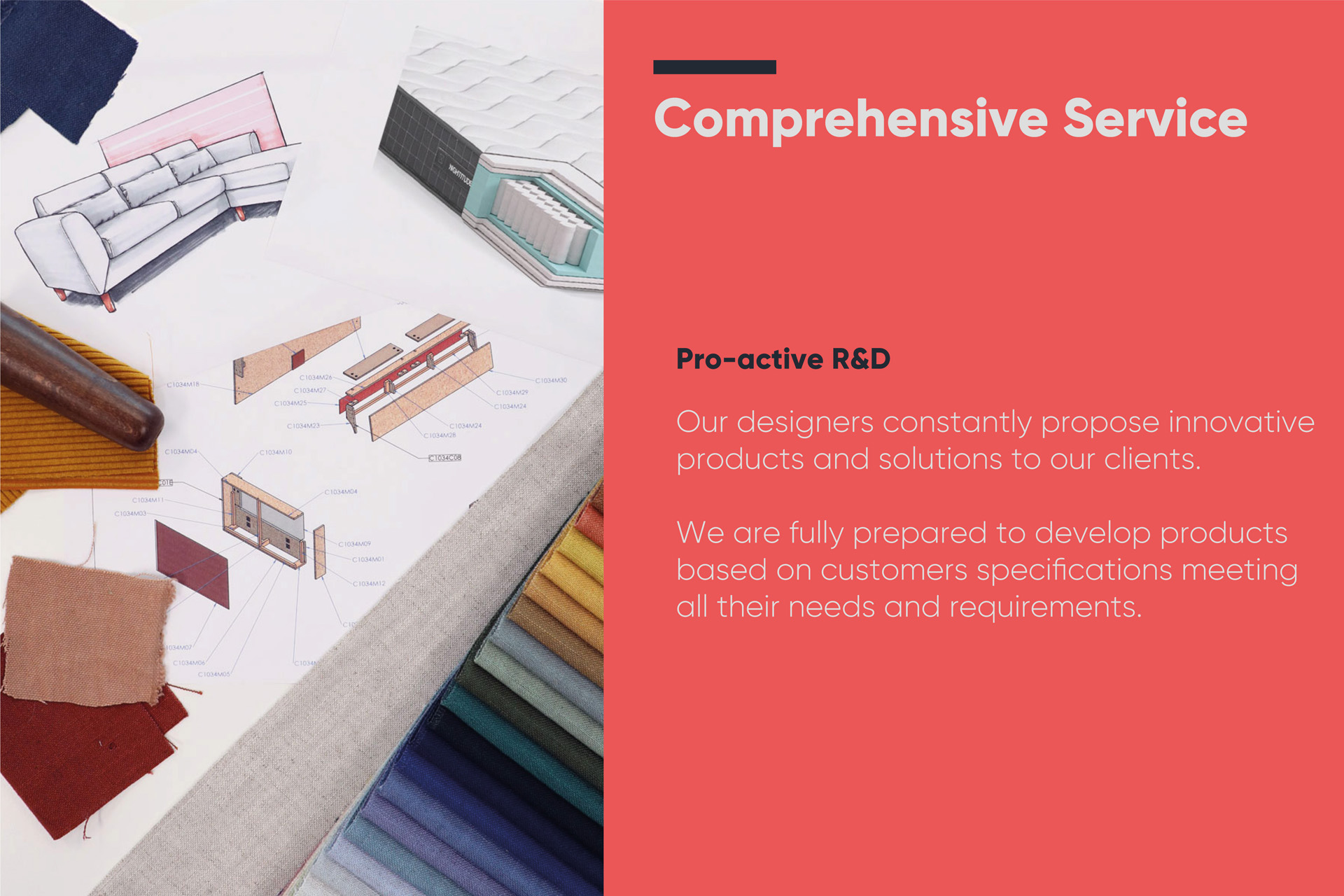 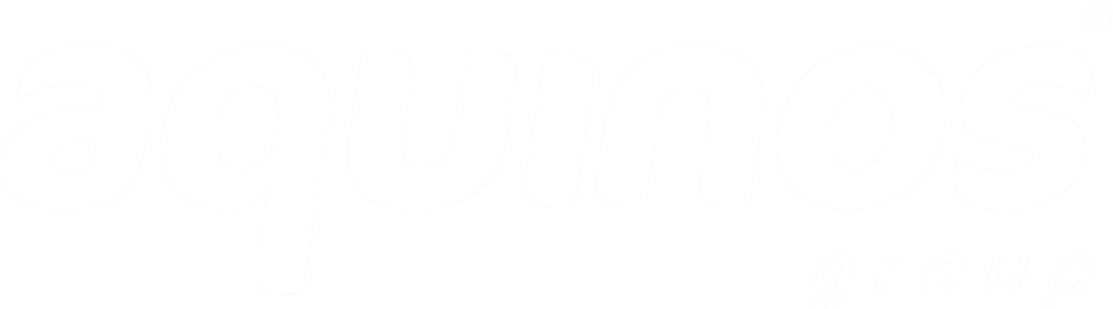 BEM VINDO  |  WELCOME  |  BIENVENUE  |  BIENVENIDOS  |  HERZLICH WILLKOMMEN  |  BENVENUTO
18
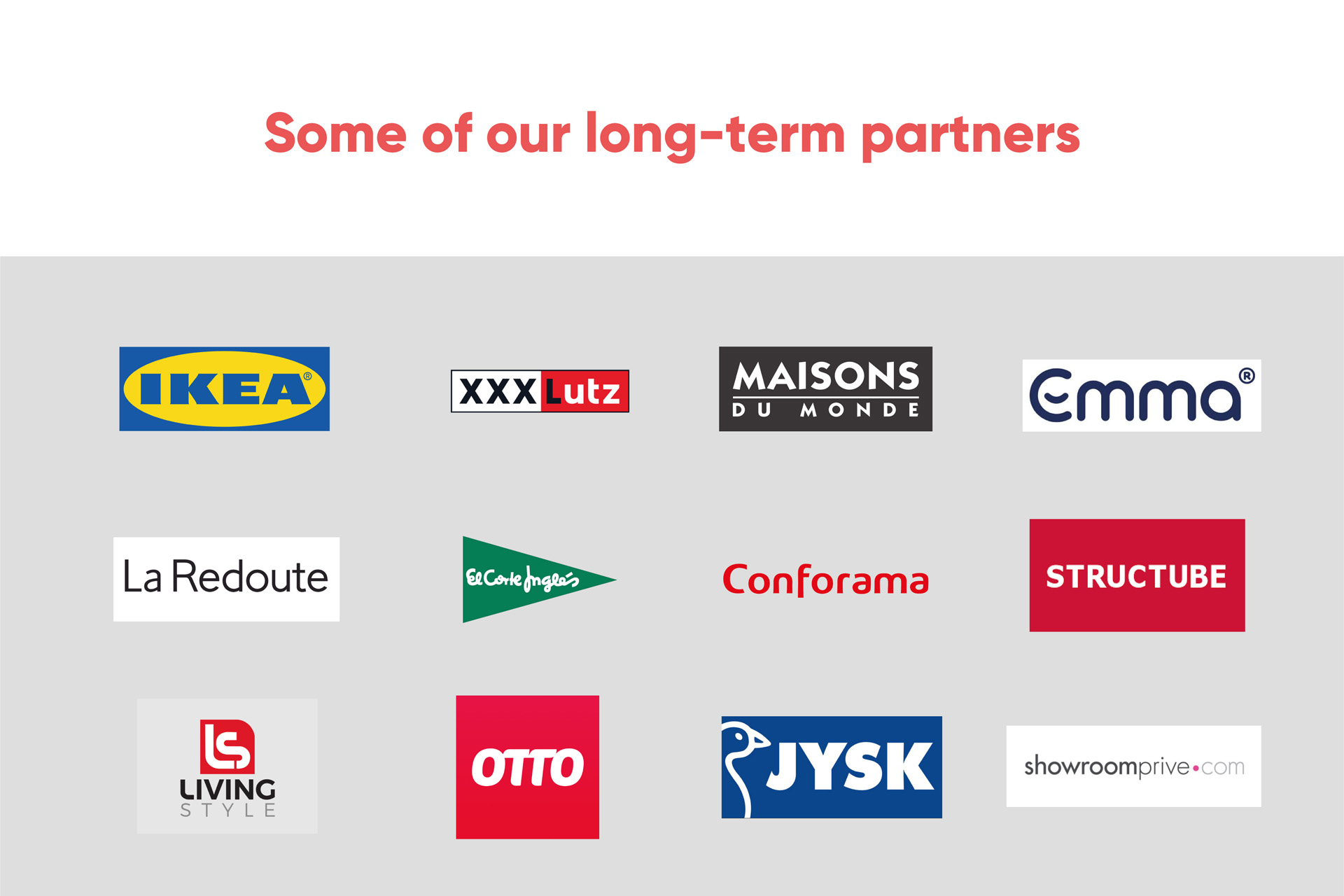 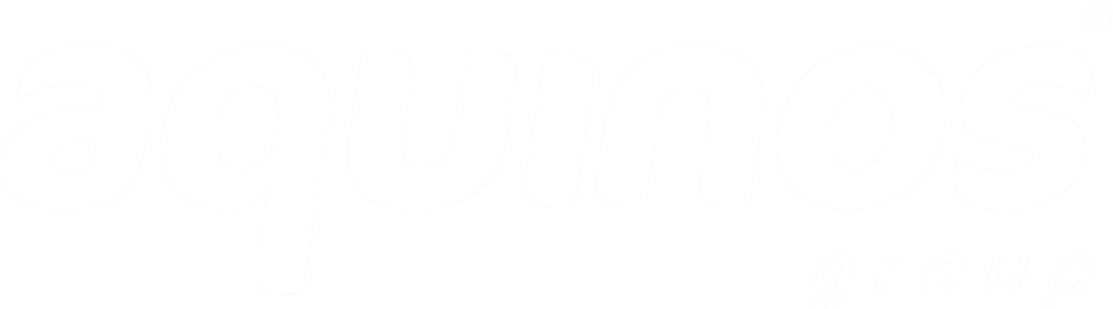 BEM VINDO  |  WELCOME  |  BIENVENUE  |  BIENVENIDOS  |  HERZLICH WILLKOMMEN  |  BENVENUTO
19
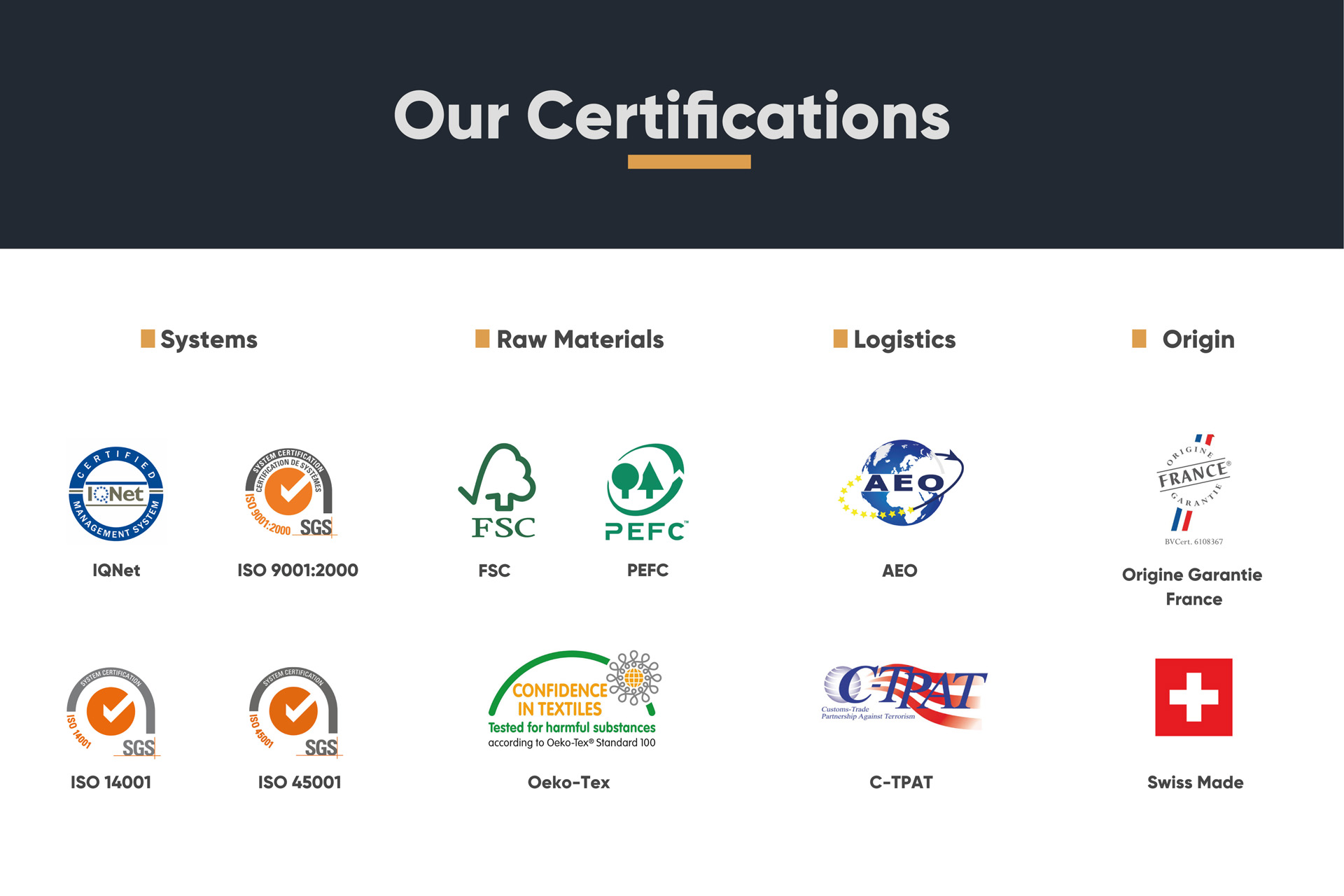 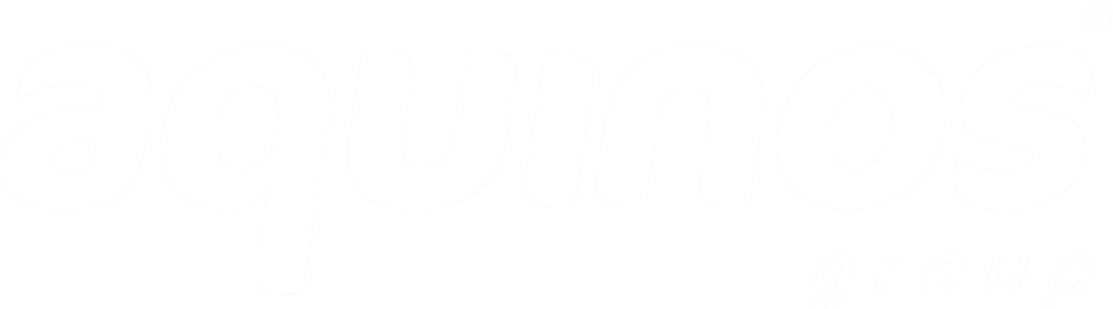 BEM VINDO  |  WELCOME  |  BIENVENUE  |  BIENVENIDOS  |  HERZLICH WILLKOMMEN  |  BENVENUTO
20
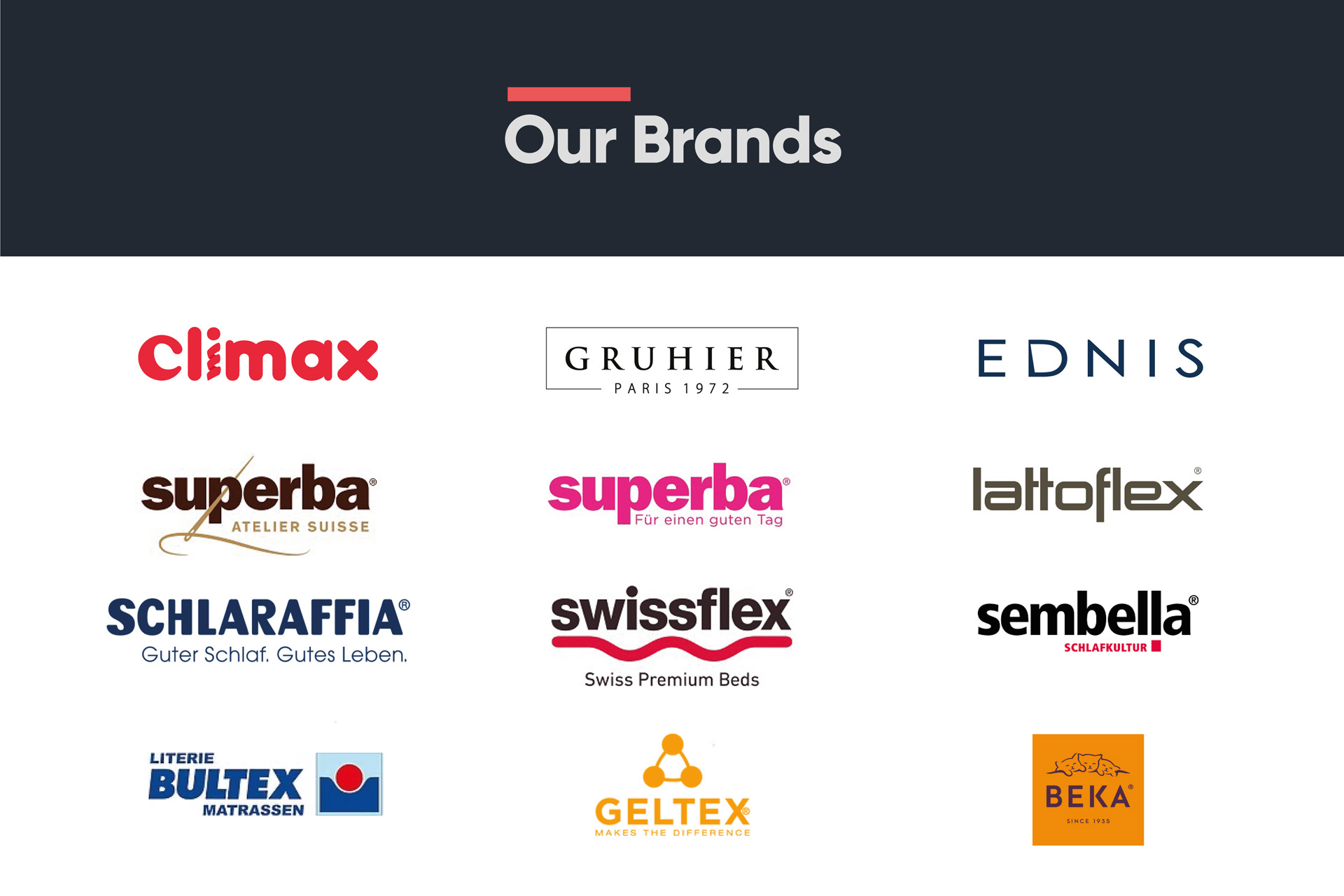 BEM VINDO  |  WELCOME  |  BIENVENUE  |  BIENVENIDOS  |  HERZLICH WILLKOMMEN  |  BENVENUTO
21
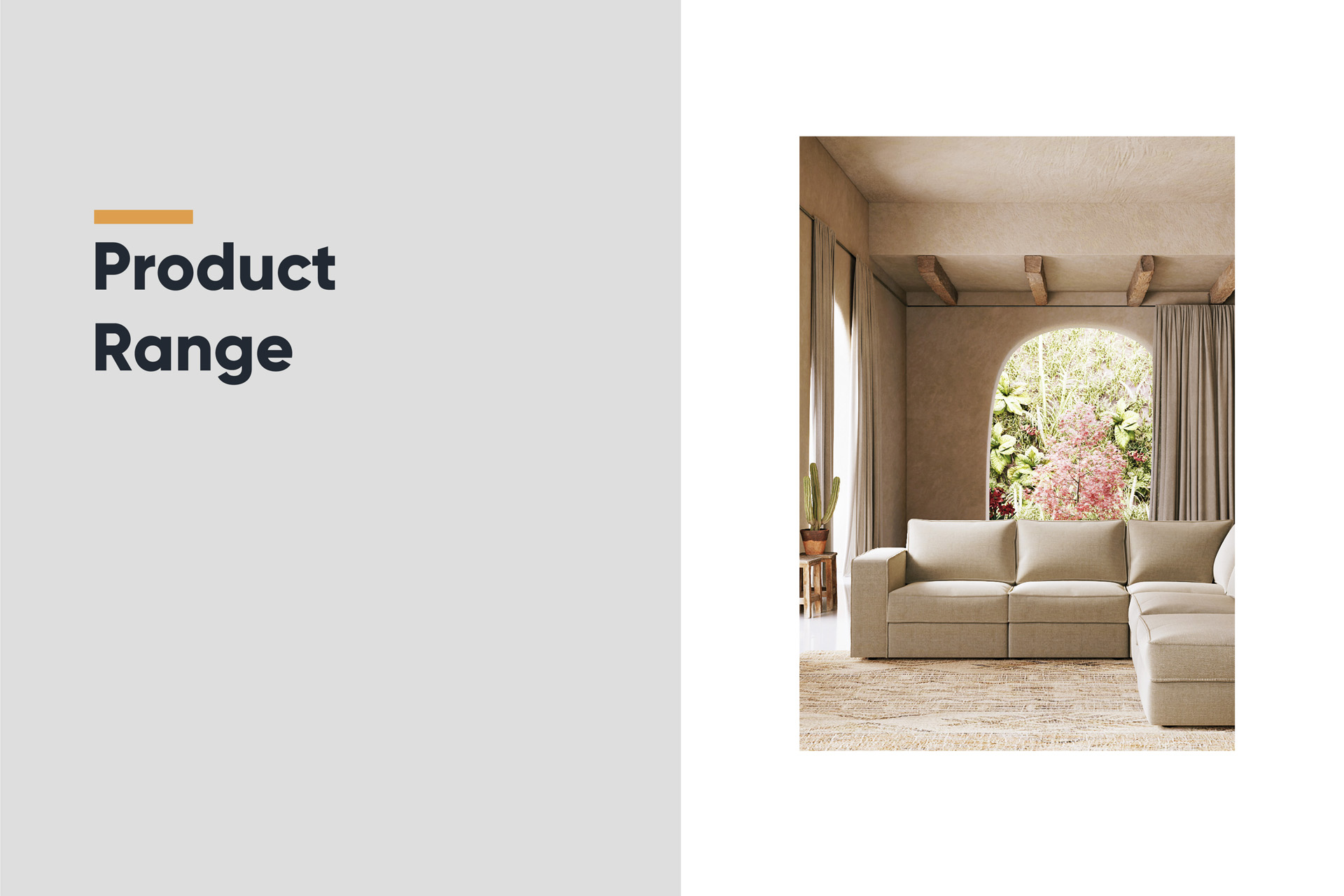 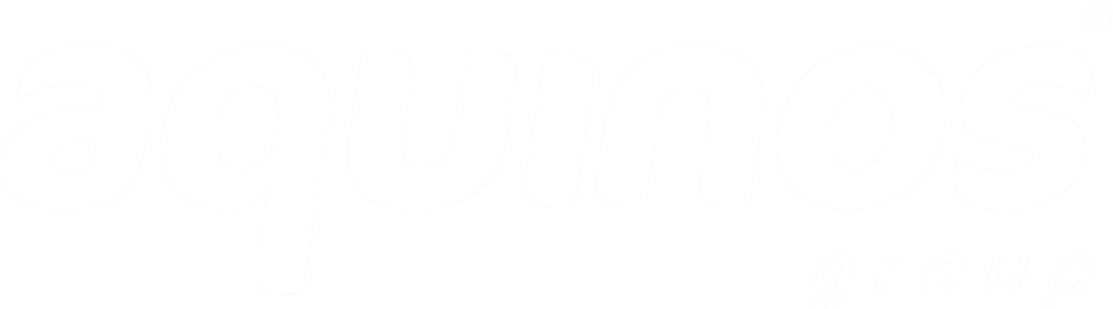 BEM VINDO  |  WELCOME  |  BIENVENUE  |  BIENVENIDOS  |  HERZLICH WILLKOMMEN  |  BENVENUTO
22
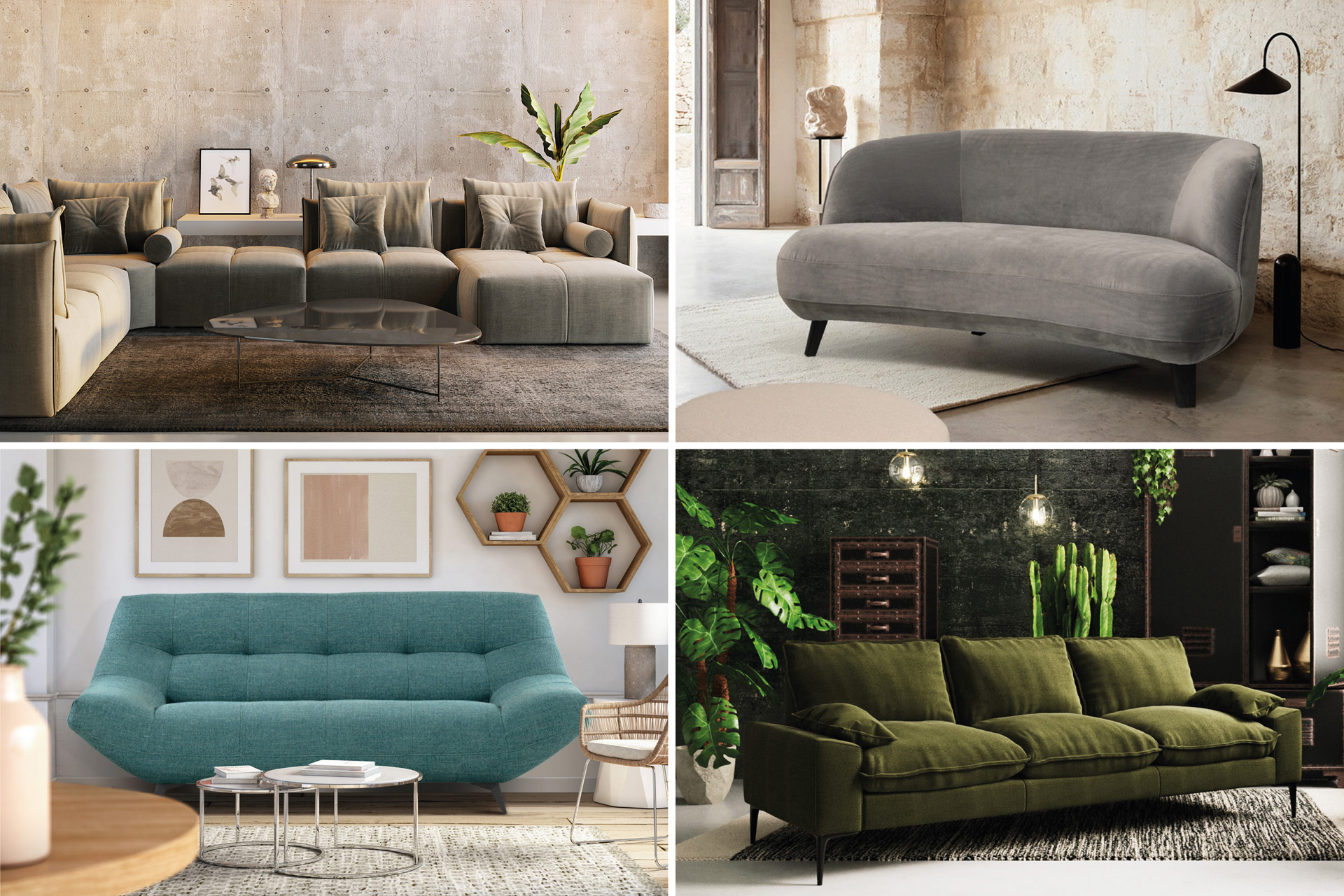 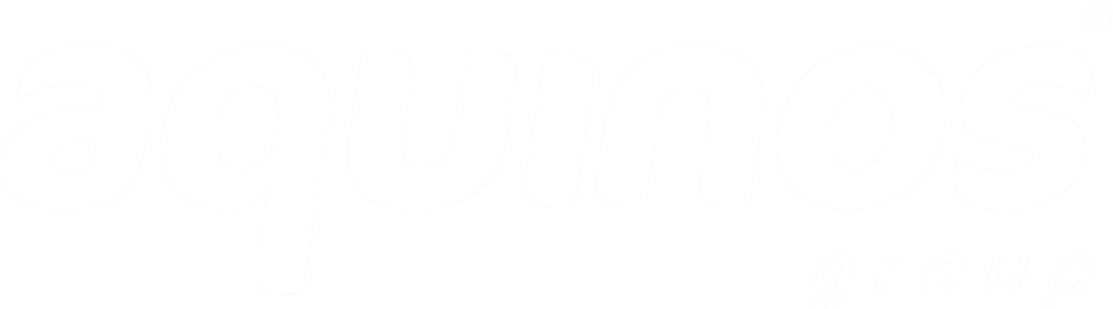 BEM VINDO  |  WELCOME  |  BIENVENUE  |  BIENVENIDOS  |  HERZLICH WILLKOMMEN  |  BENVENUTO
23
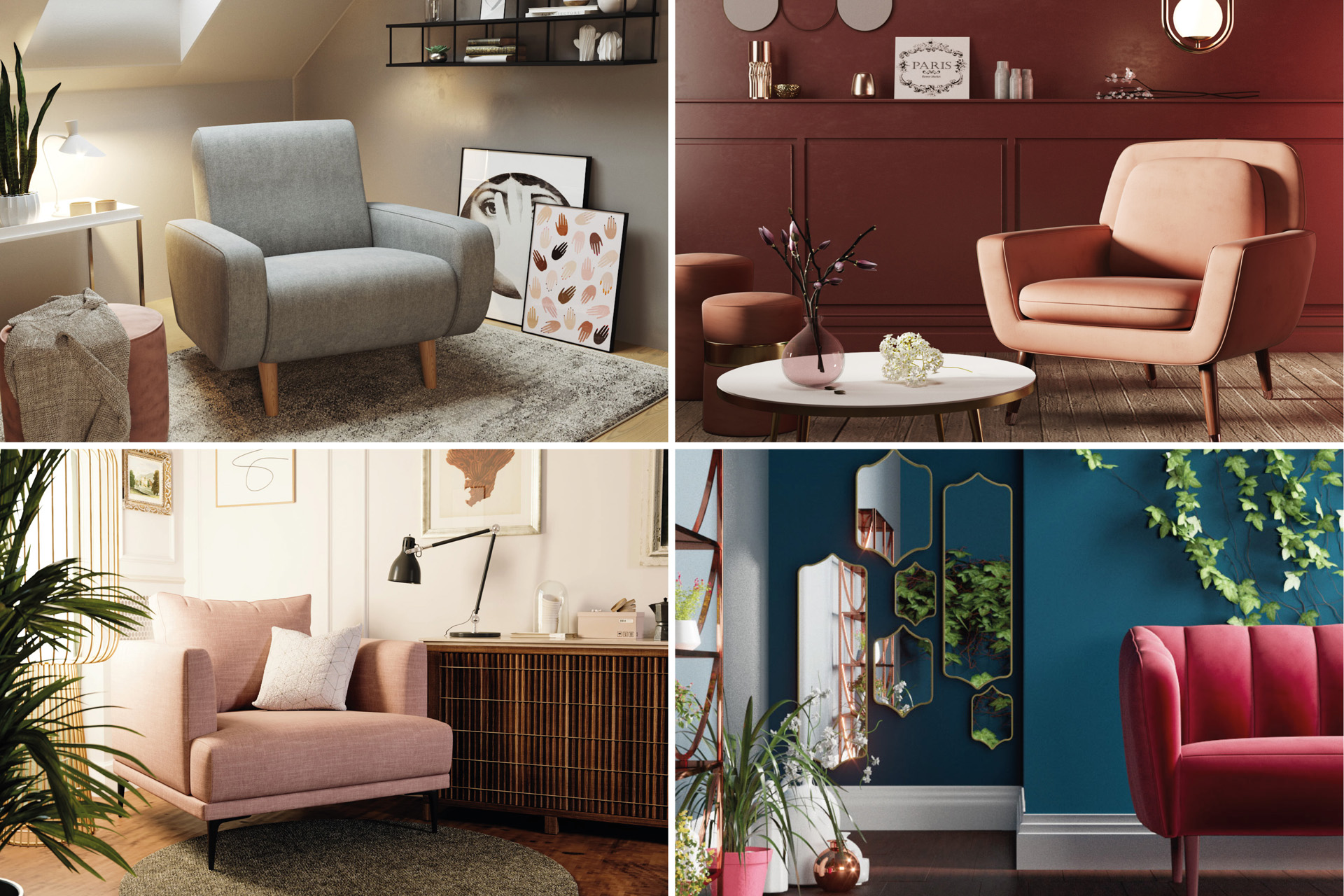 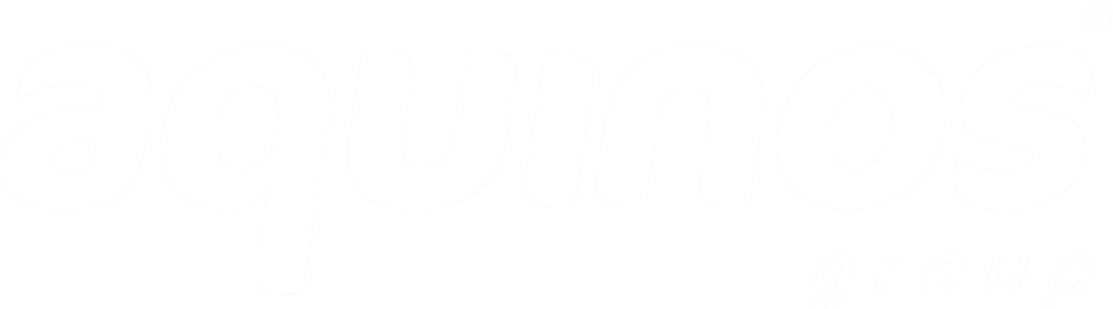 BEM VINDO  |  WELCOME  |  BIENVENUE  |  BIENVENIDOS  |  HERZLICH WILLKOMMEN  |  BENVENUTO
24
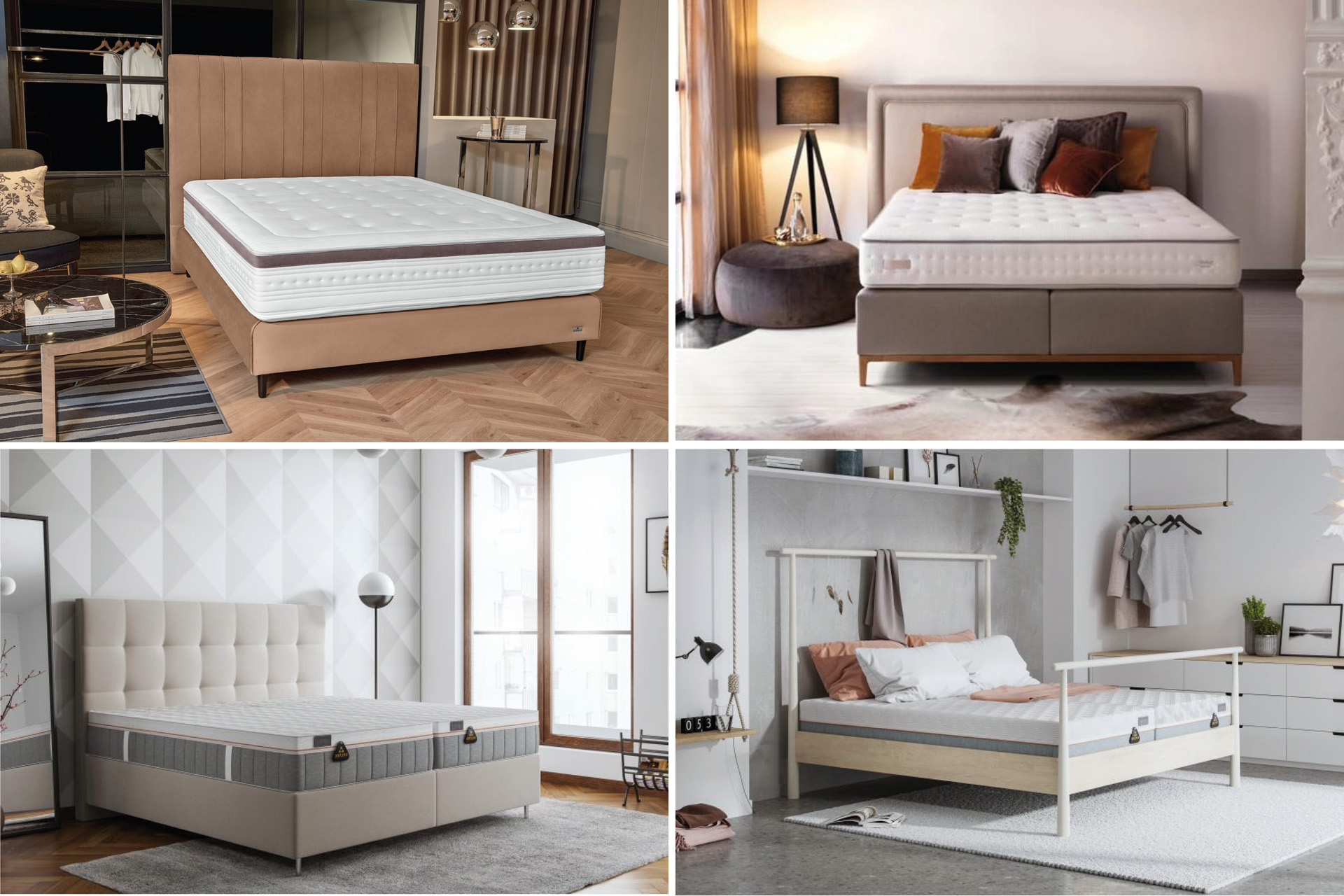 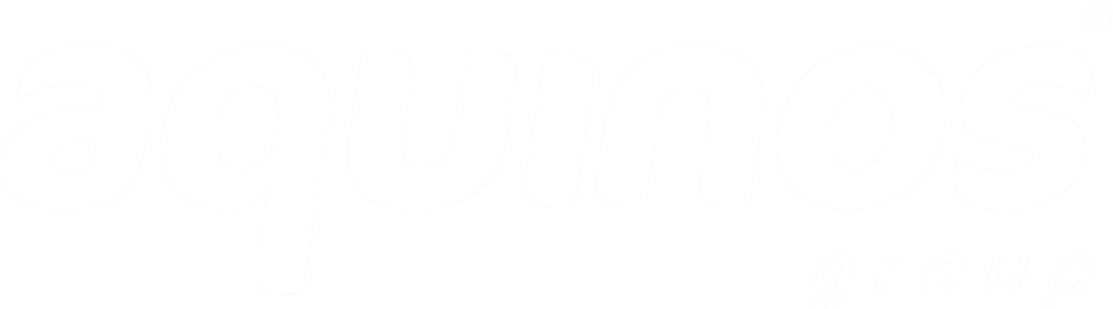 BEM VINDO  |  WELCOME  |  BIENVENUE  |  BIENVENIDOS  |  HERZLICH WILLKOMMEN  |  BENVENUTO
25
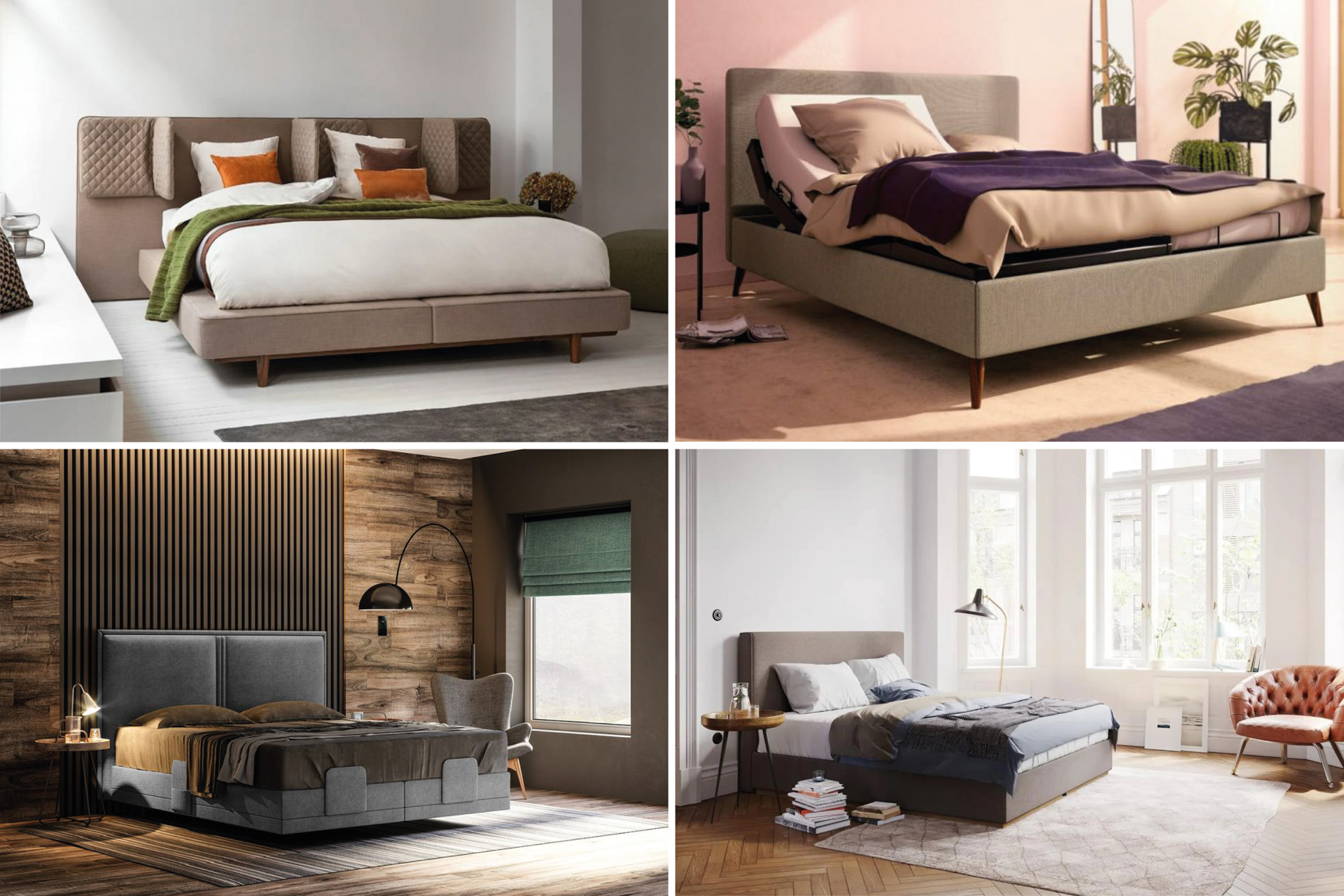 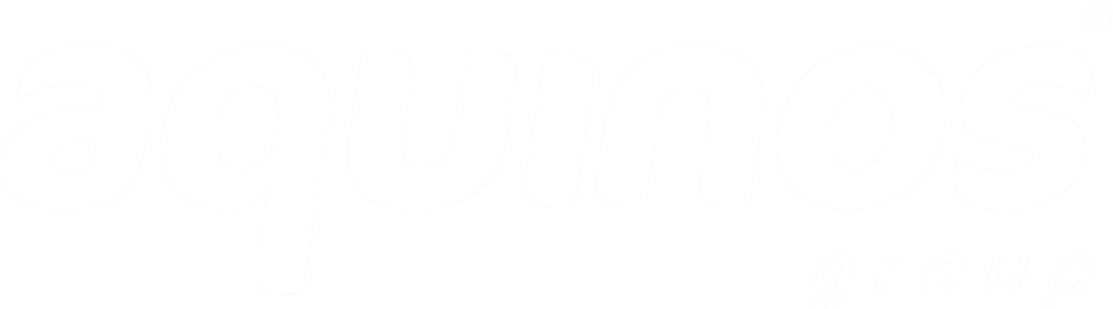 BEM VINDO  |  WELCOME  |  BIENVENUE  |  BIENVENIDOS  |  HERZLICH WILLKOMMEN  |  BENVENUTO
26
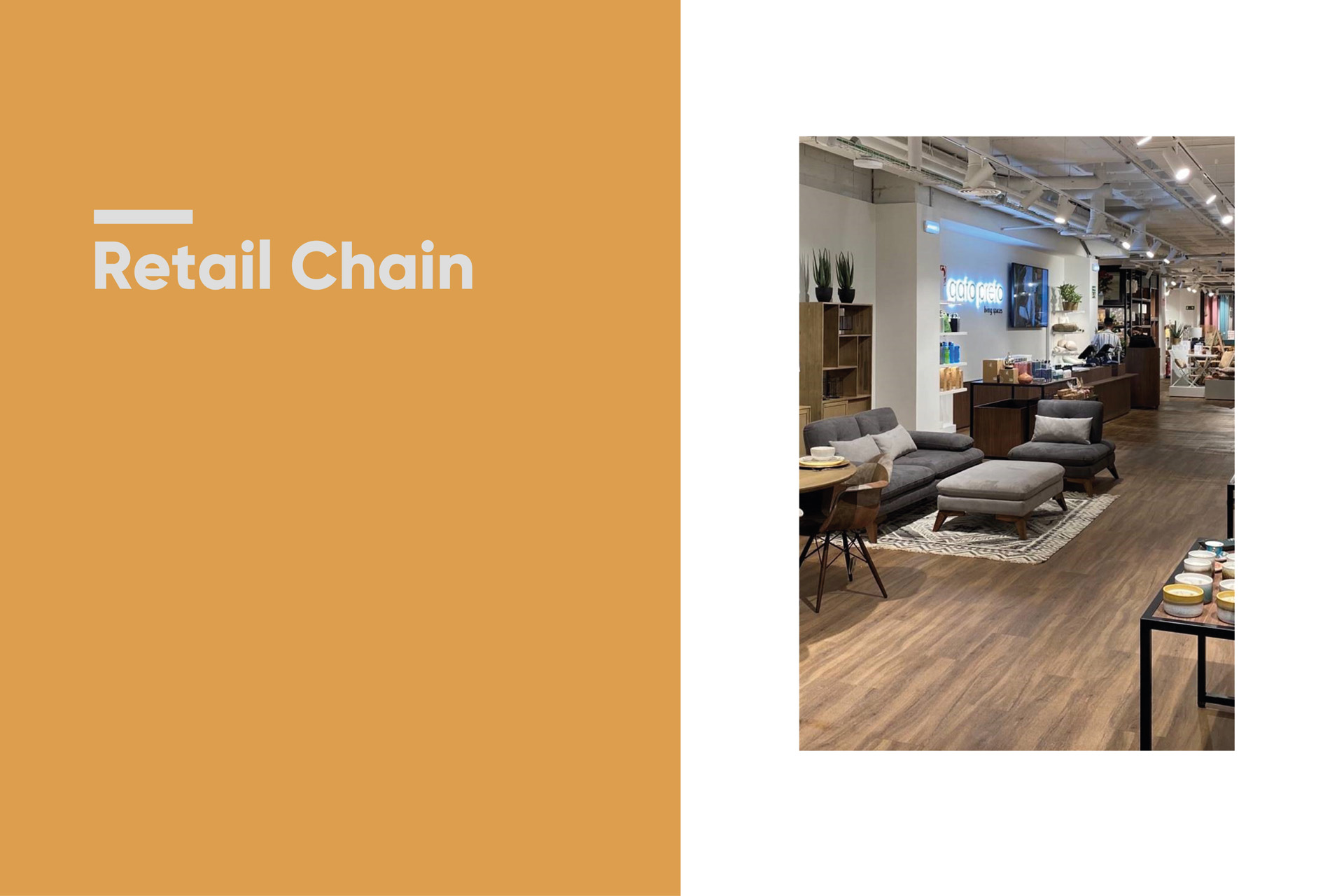 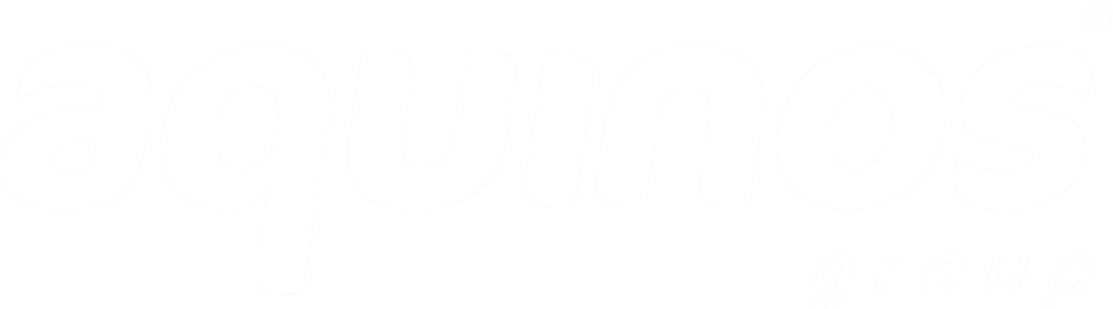 BEM VINDO  |  WELCOME  |  BIENVENUE  |  BIENVENIDOS  |  HERZLICH WILLKOMMEN  |  BENVENUTO
27
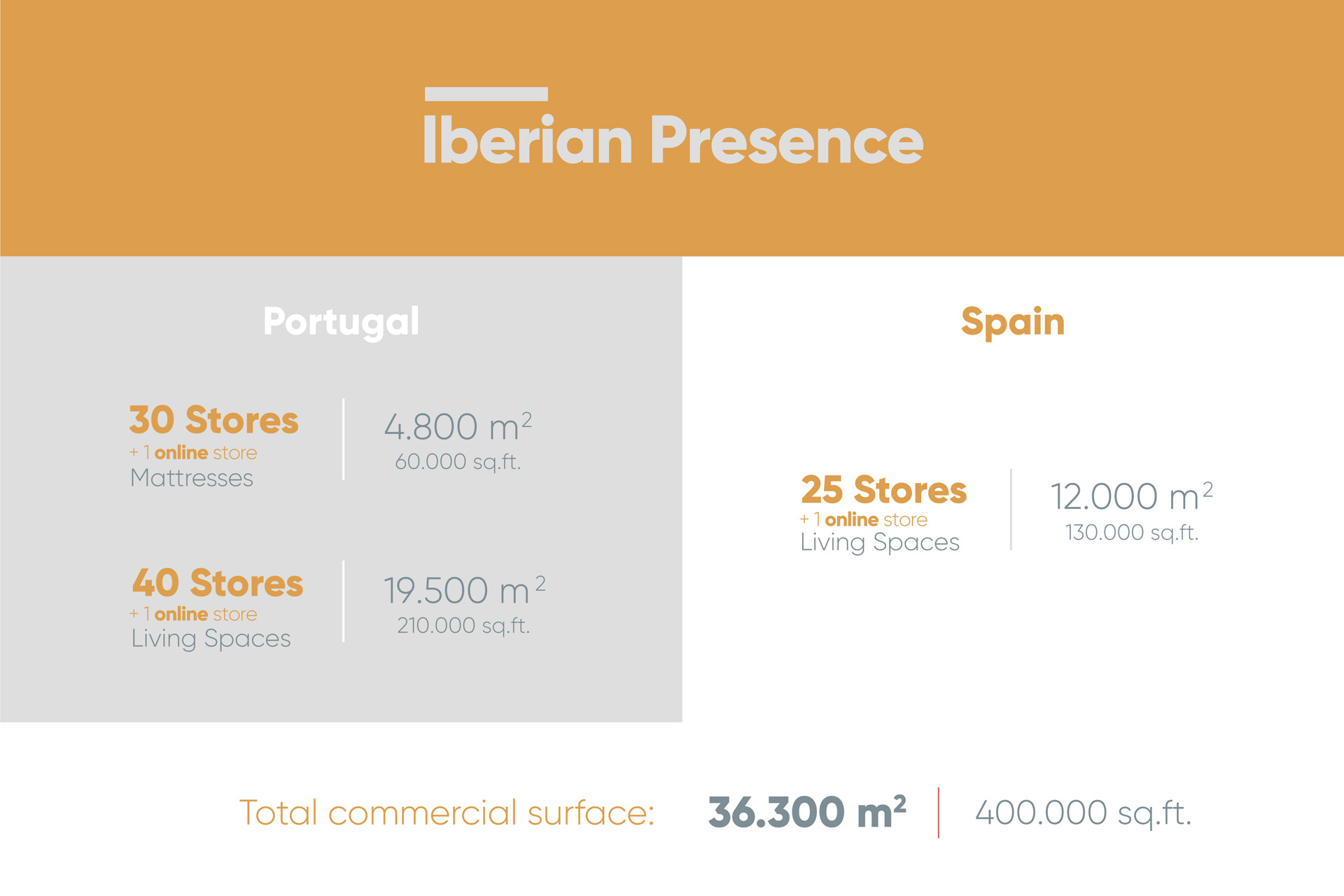 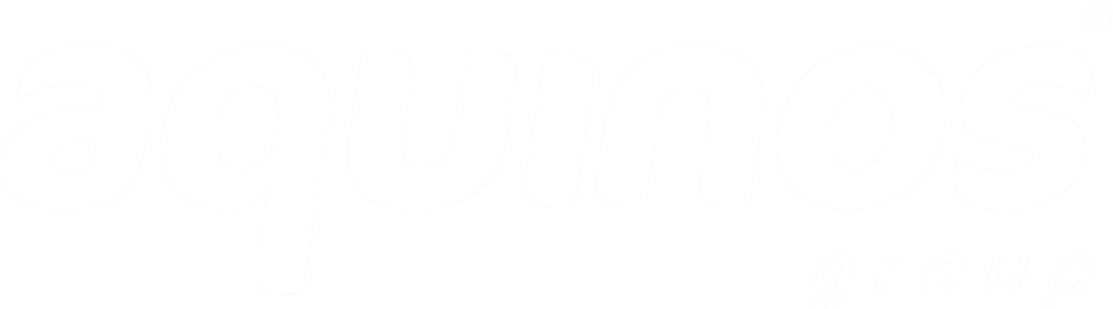 BEM VINDO  |  WELCOME  |  BIENVENUE  |  BIENVENIDOS  |  HERZLICH WILLKOMMEN  |  BENVENUTO
28
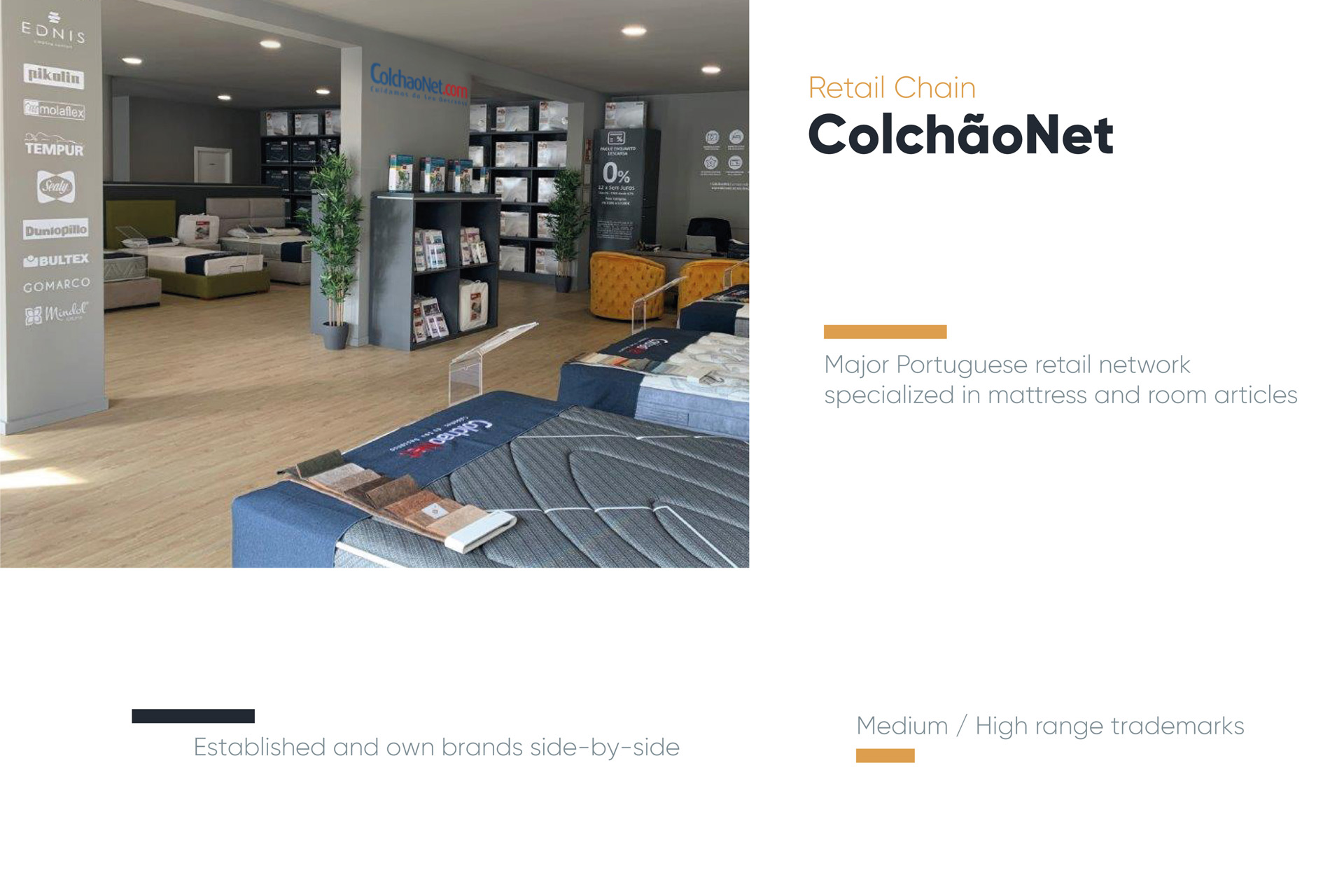 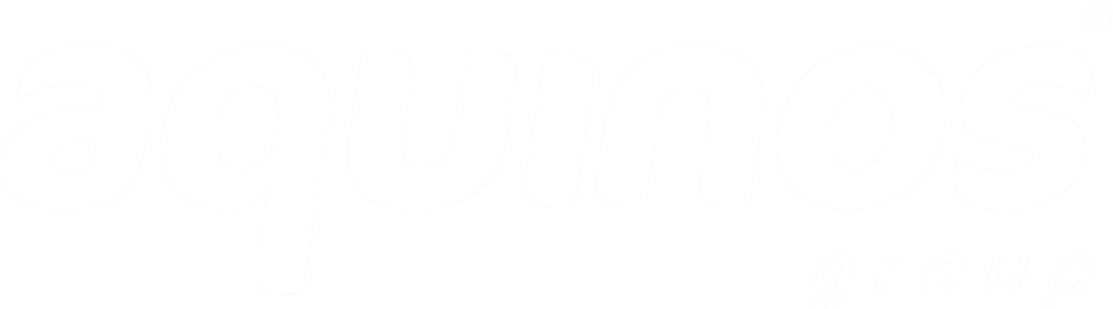 BEM VINDO  |  WELCOME  |  BIENVENUE  |  BIENVENIDOS  |  HERZLICH WILLKOMMEN  |  BENVENUTO
29
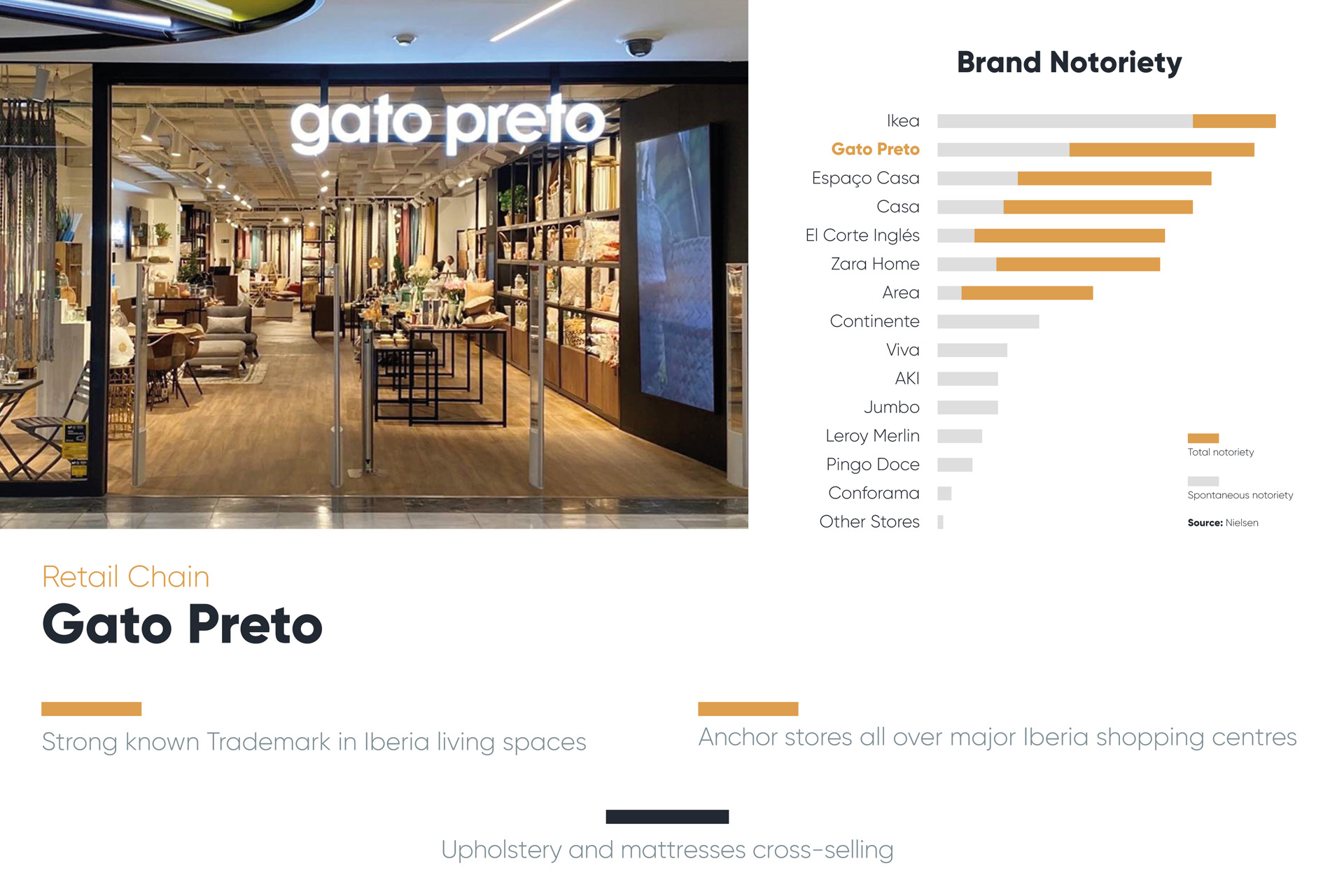 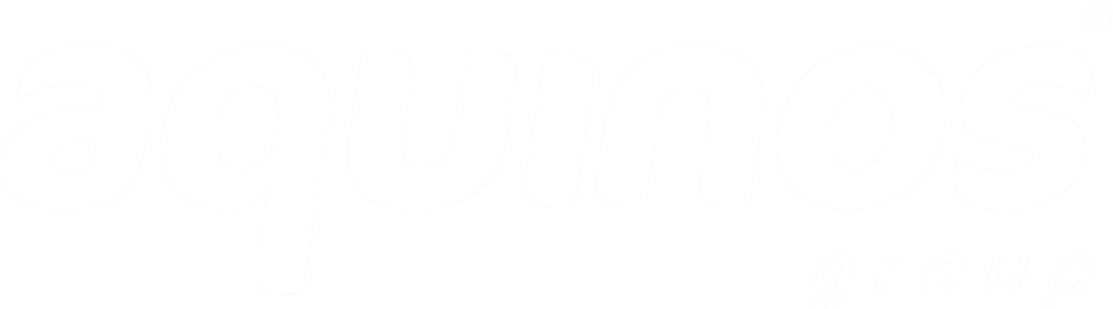 BEM VINDO  |  WELCOME  |  BIENVENUE  |  BIENVENIDOS  |  HERZLICH WILLKOMMEN  |  BENVENUTO
30
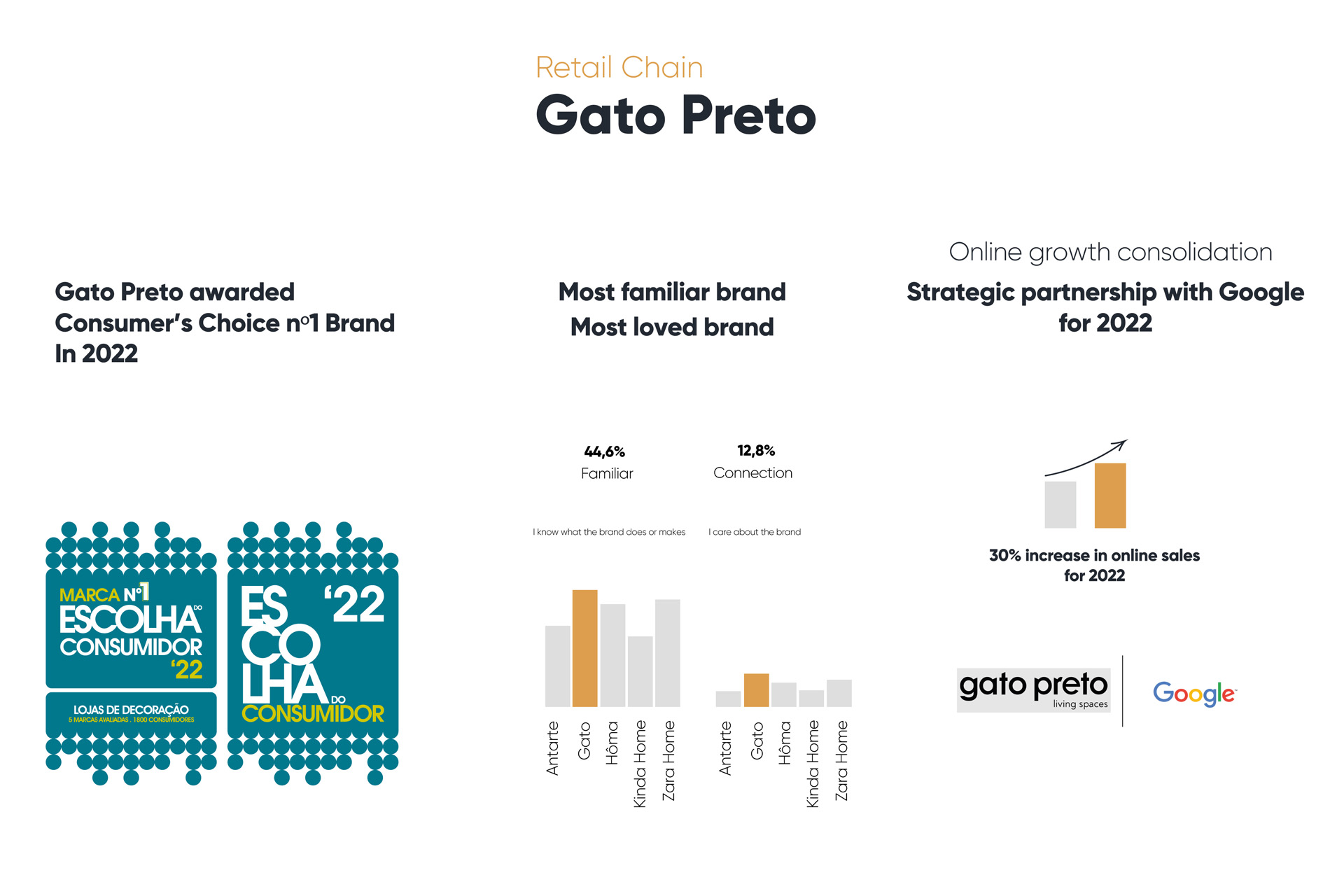 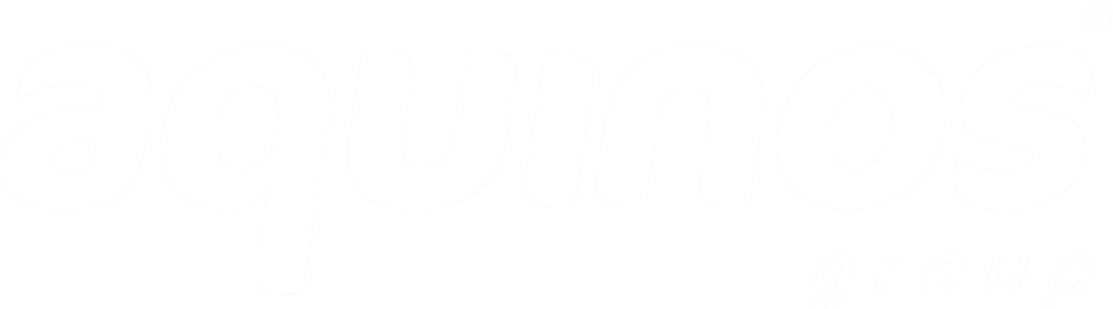 BEM VINDO  |  WELCOME  |  BIENVENUE  |  BIENVENIDOS  |  HERZLICH WILLKOMMEN  |  BENVENUTO
31
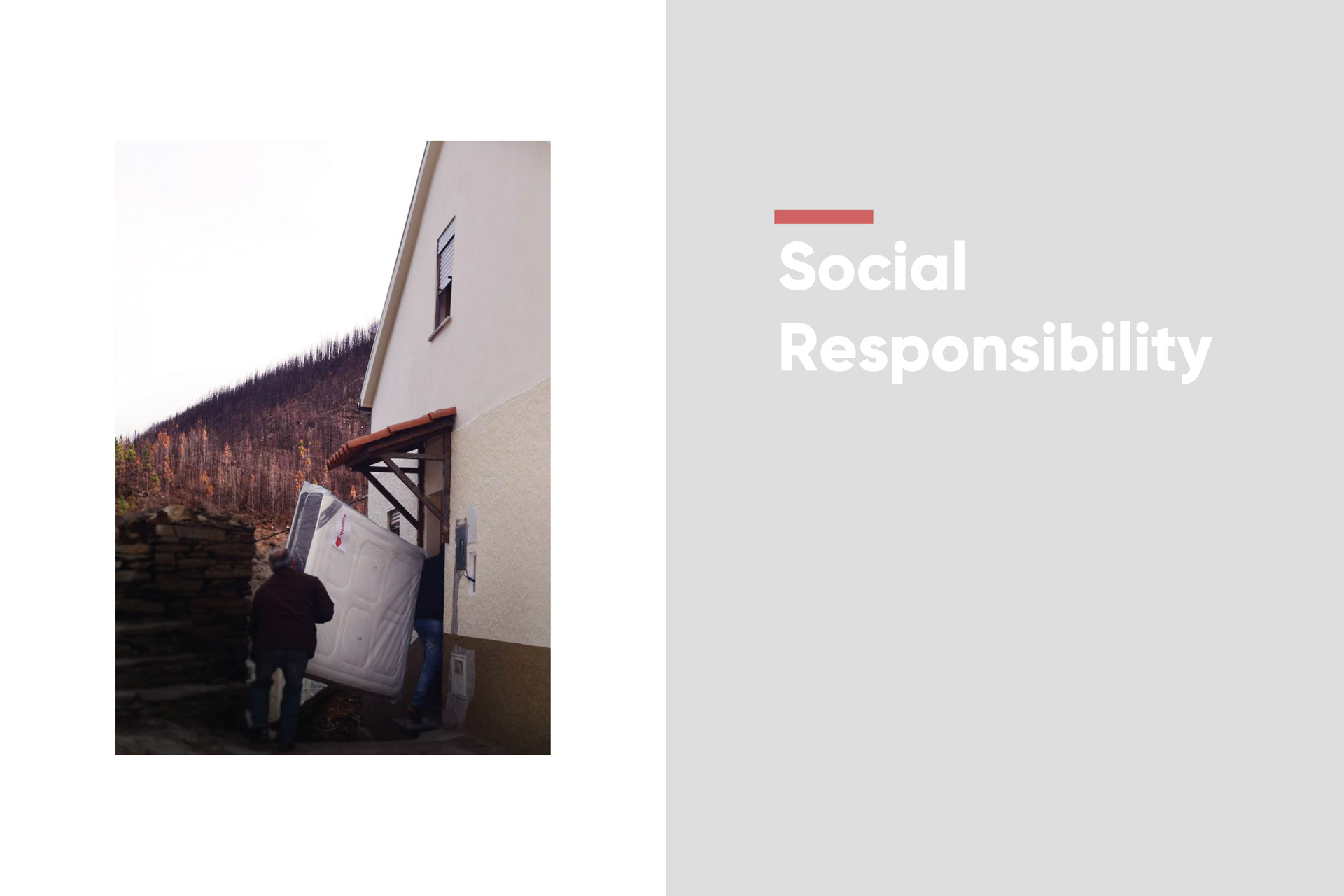 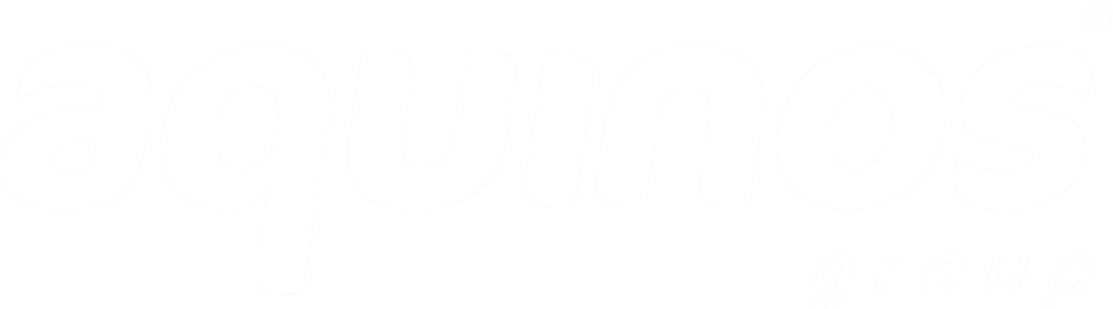 BEM VINDO  |  WELCOME  |  BIENVENUE  |  BIENVENIDOS  |  HERZLICH WILLKOMMEN  |  BENVENUTO
32
[Speaker Notes: Procurar foto do pavilhão com colchoes]
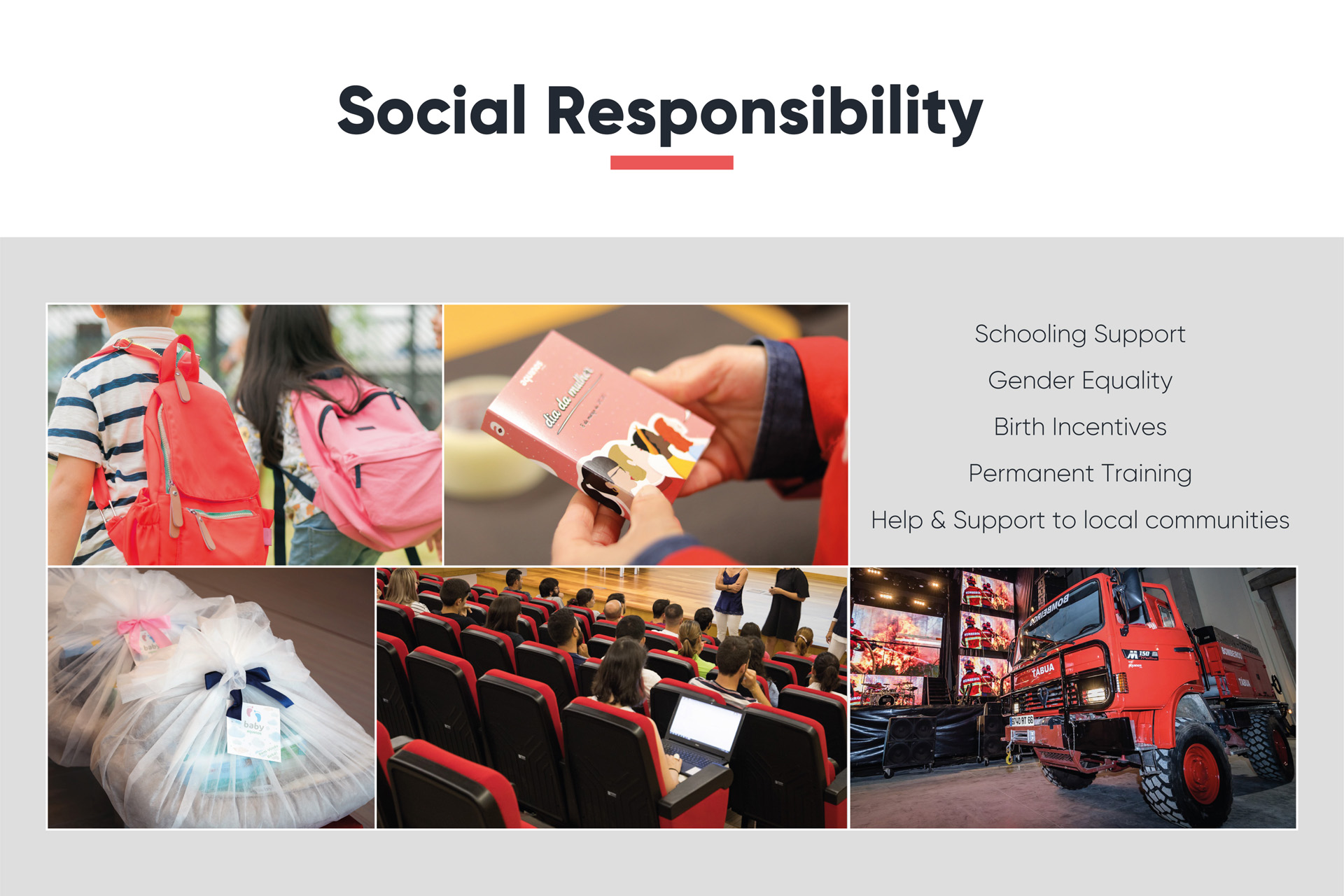 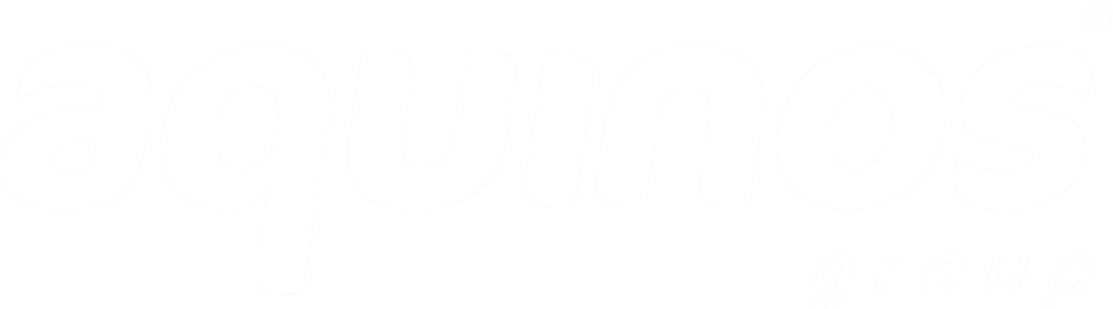 BEM VINDO  |  WELCOME  |  BIENVENUE  |  BIENVENIDOS  |  HERZLICH WILLKOMMEN  |  BENVENUTO
33
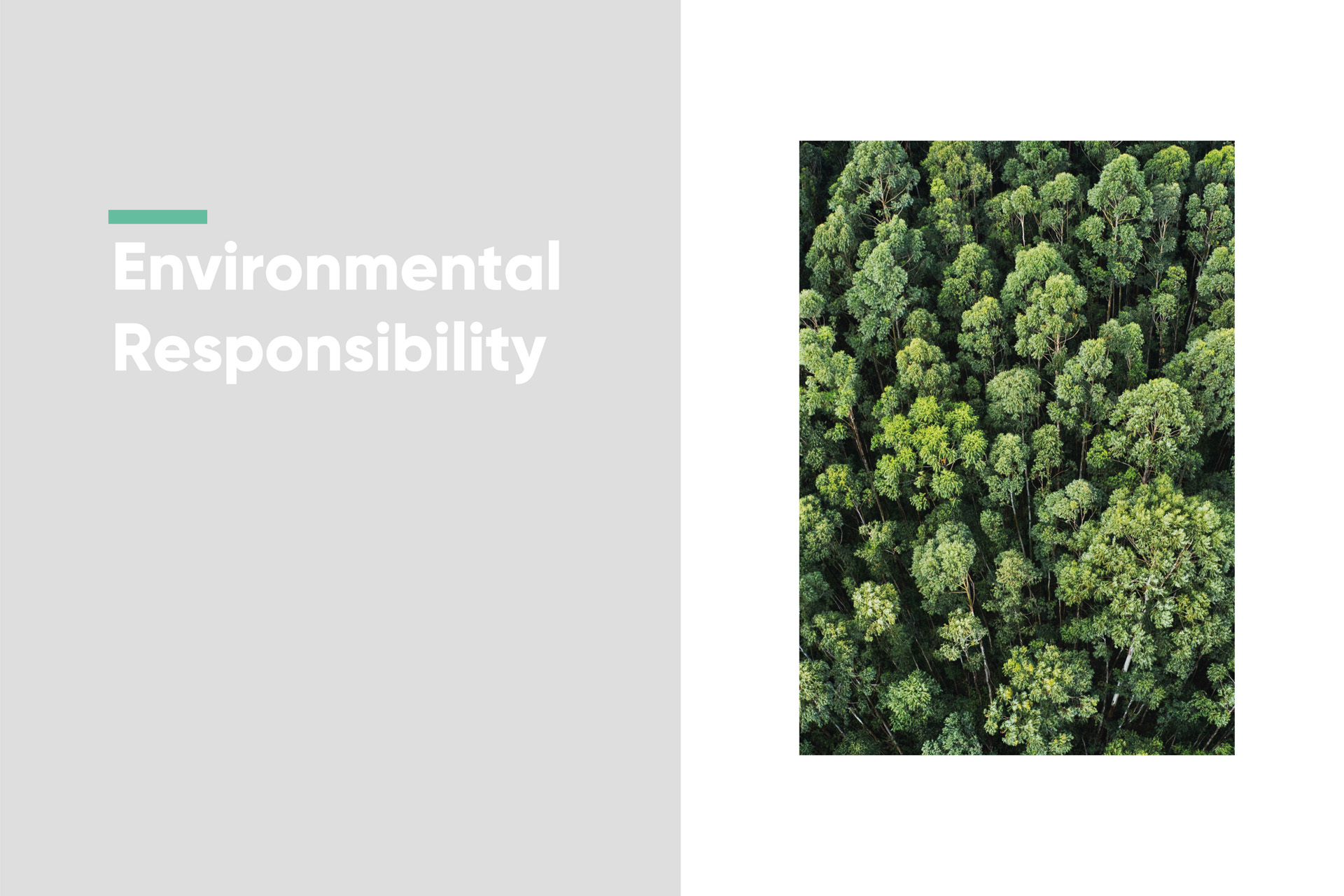 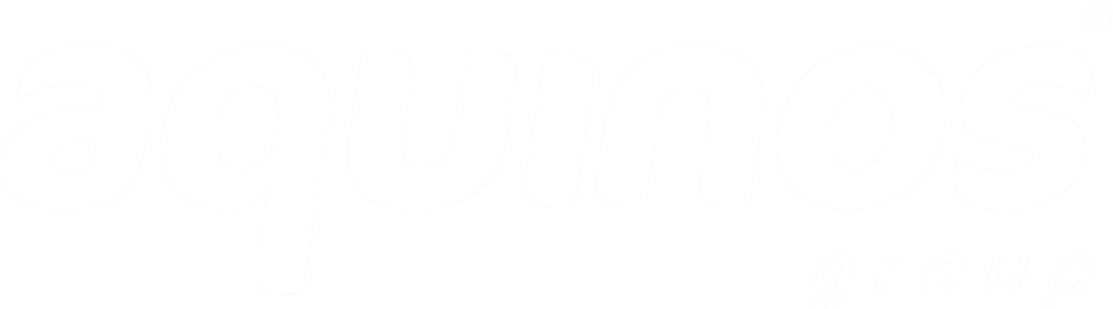 BEM VINDO  |  WELCOME  |  BIENVENUE  |  BIENVENIDOS  |  HERZLICH WILLKOMMEN  |  BENVENUTO
34
[Speaker Notes: Procurar foto do pavilhão com colchoes]
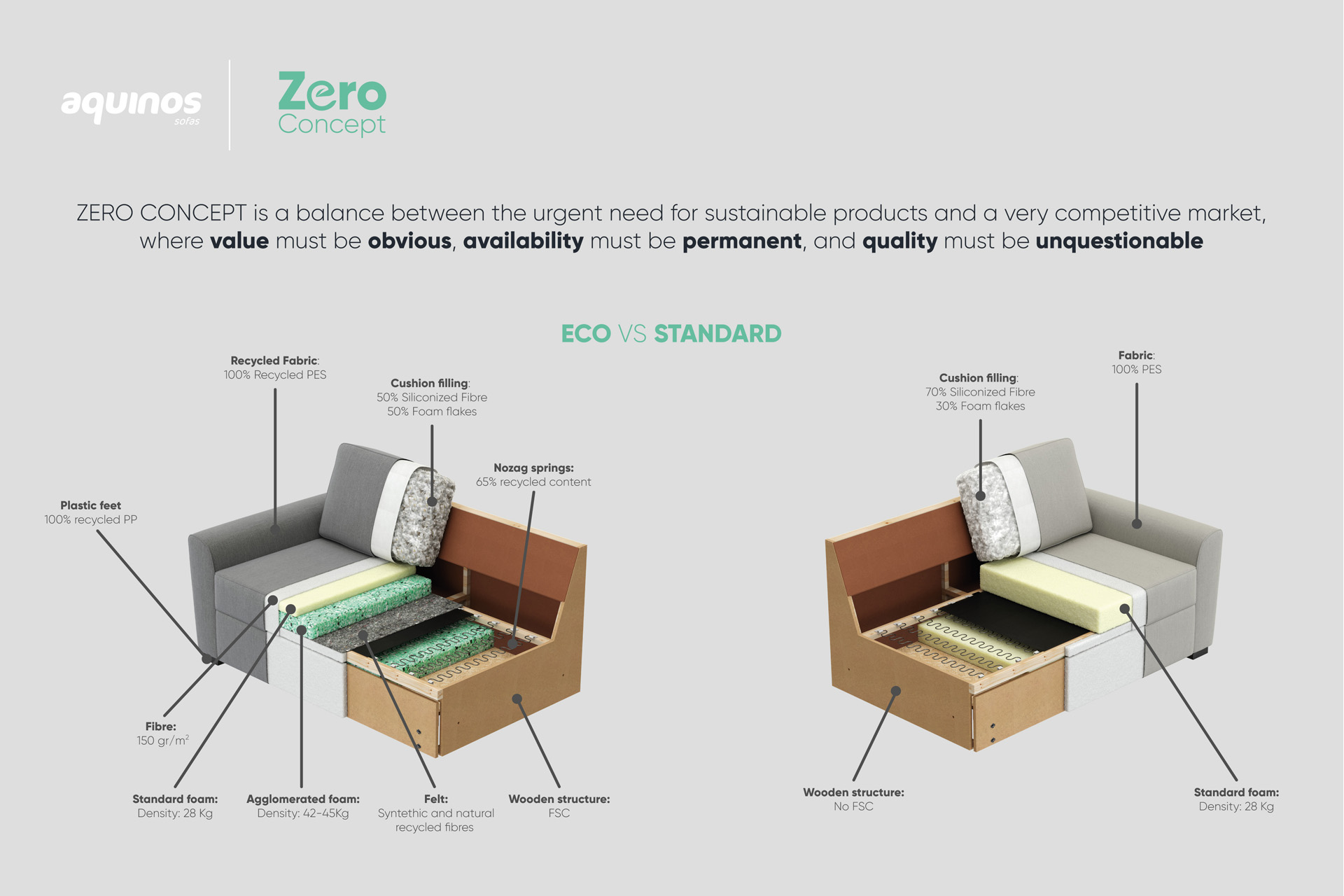 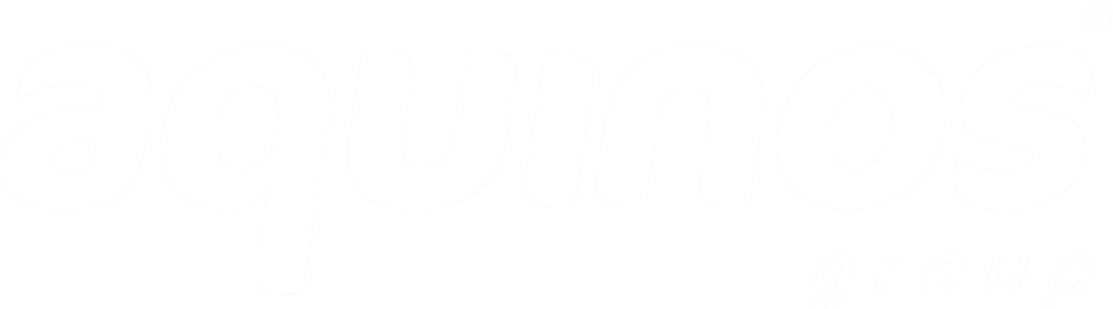 BEM VINDO  |  WELCOME  |  BIENVENUE  |  BIENVENIDOS  |  HERZLICH WILLKOMMEN  |  BENVENUTO
35
[Speaker Notes: Procurar foto do pavilhão com colchoes]
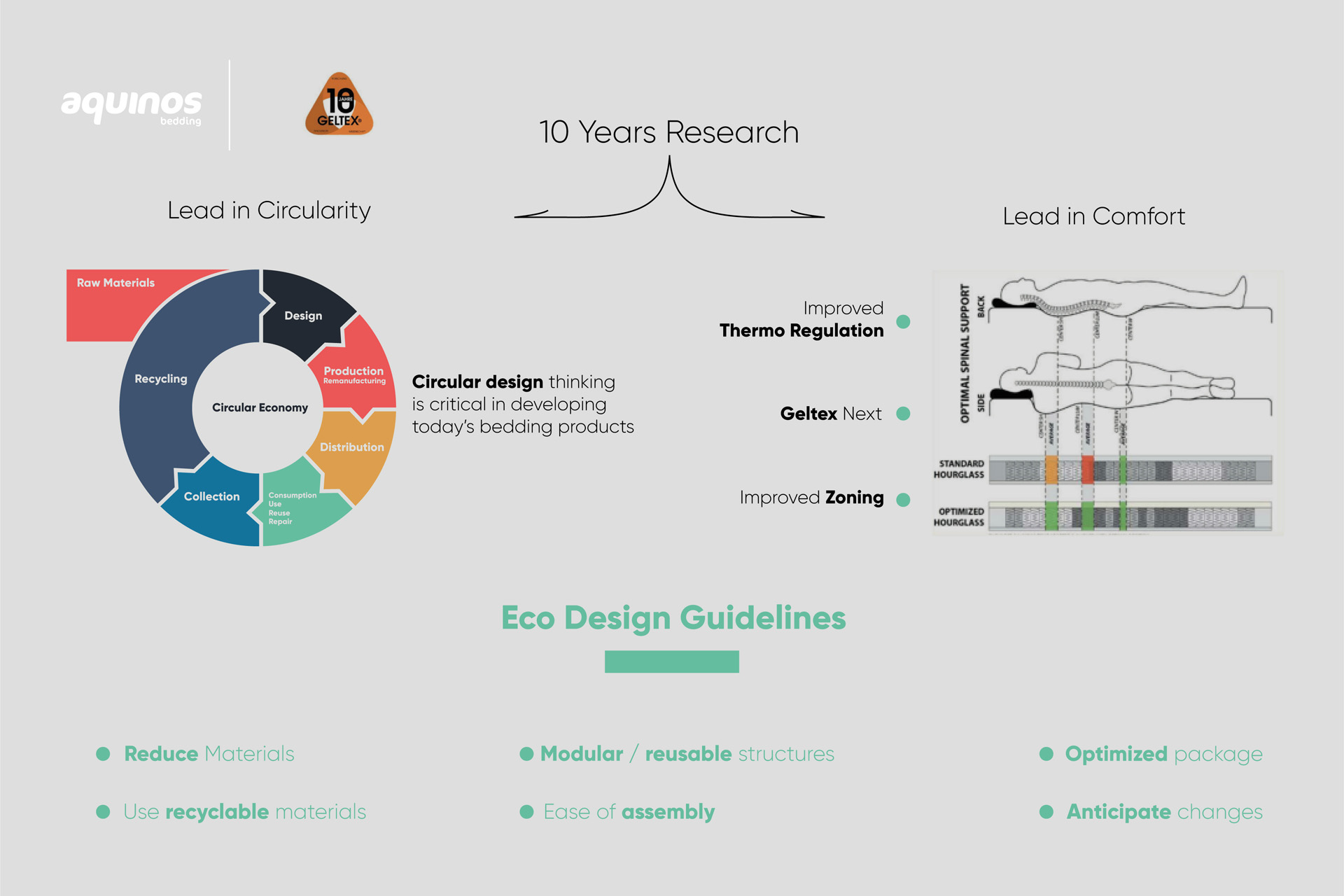 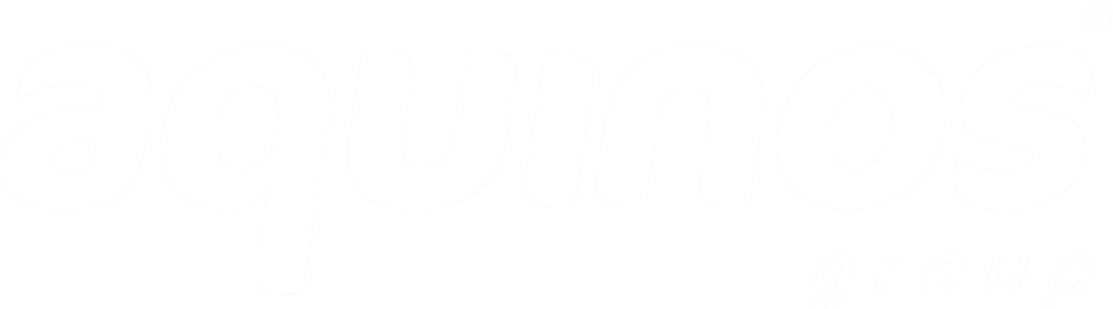 BEM VINDO  |  WELCOME  |  BIENVENUE  |  BIENVENIDOS  |  HERZLICH WILLKOMMEN  |  BENVENUTO
36
[Speaker Notes: Procurar foto do pavilhão com colchoes]
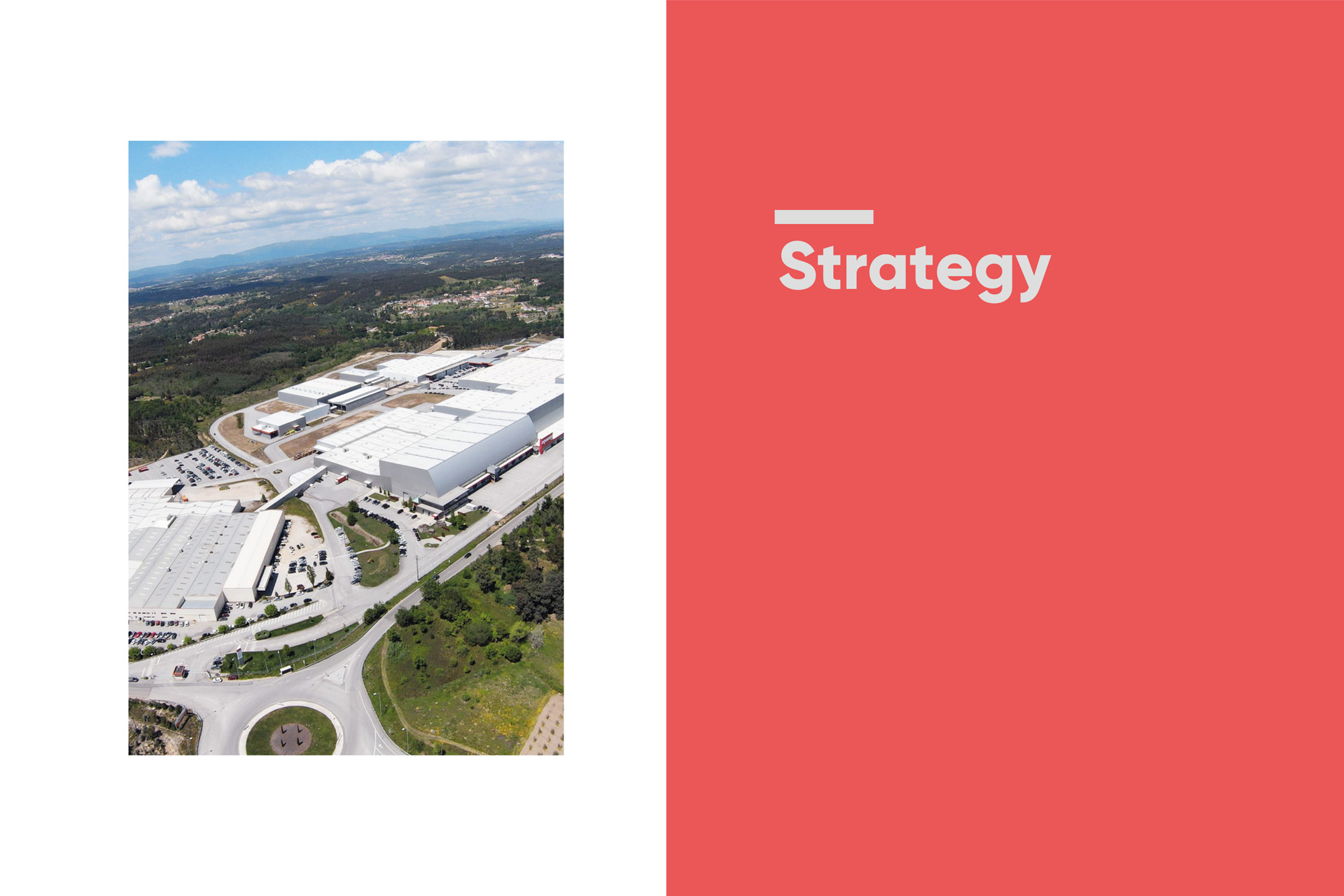 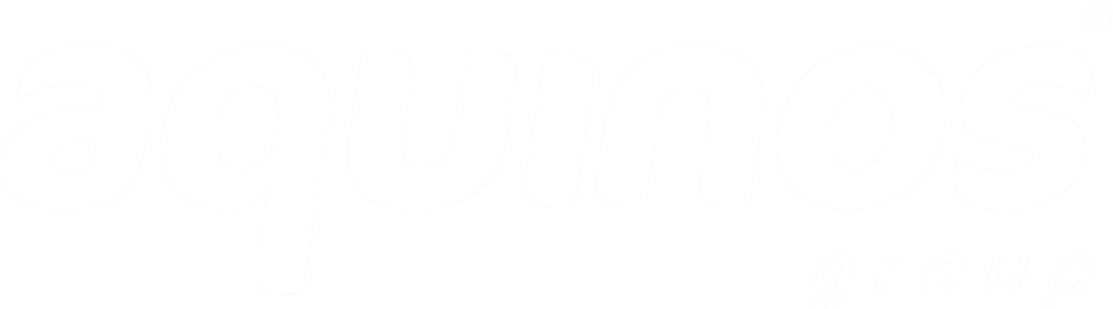 BEM VINDO  |  WELCOME  |  BIENVENUE  |  BIENVENIDOS  |  HERZLICH WILLKOMMEN  |  BENVENUTO
37
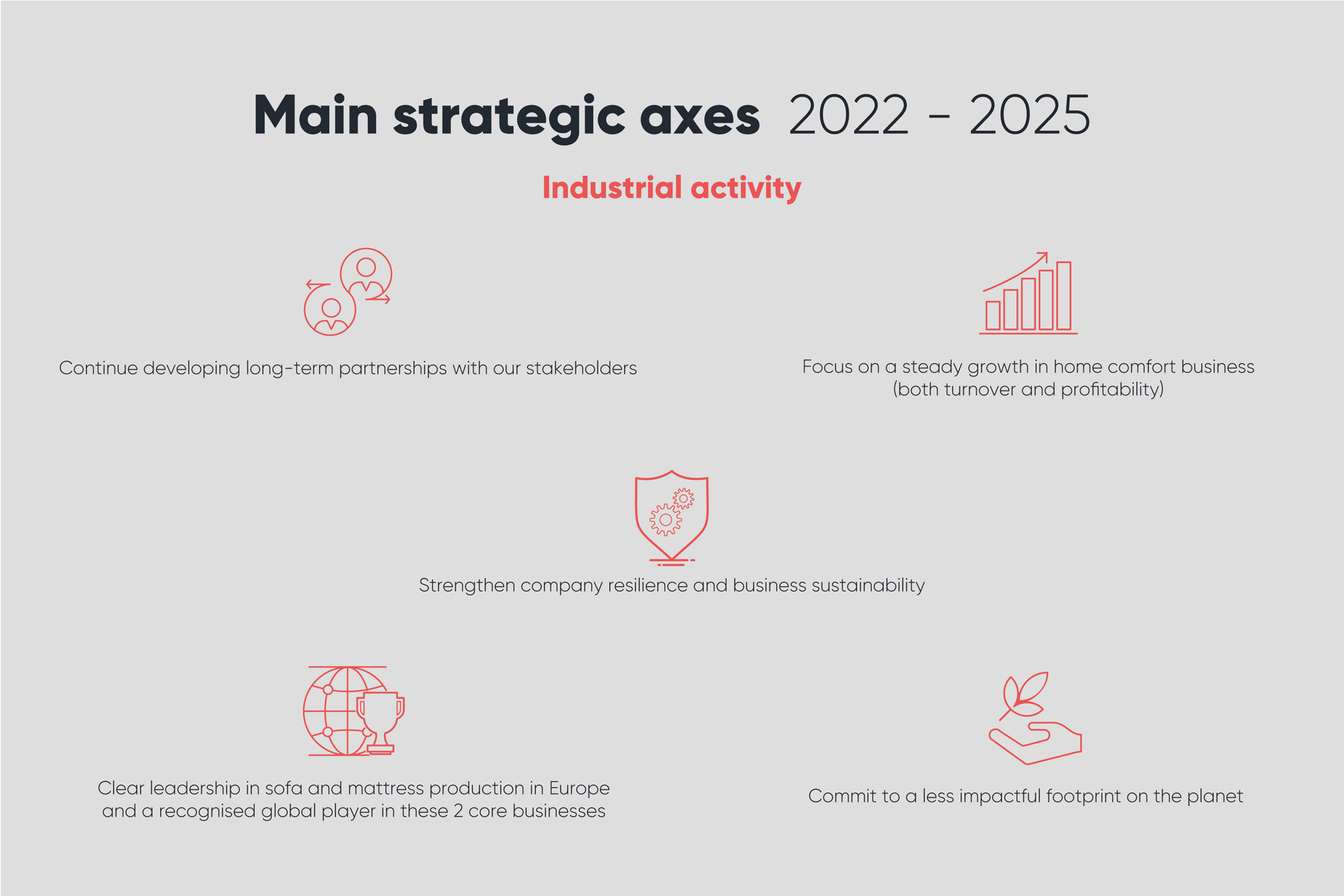 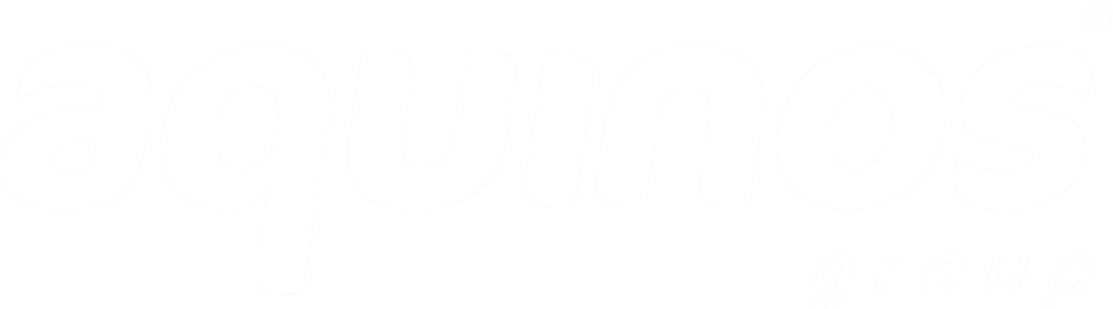 BEM VINDO  |  WELCOME  |  BIENVENUE  |  BIENVENIDOS  |  HERZLICH WILLKOMMEN  |  BENVENUTO
38
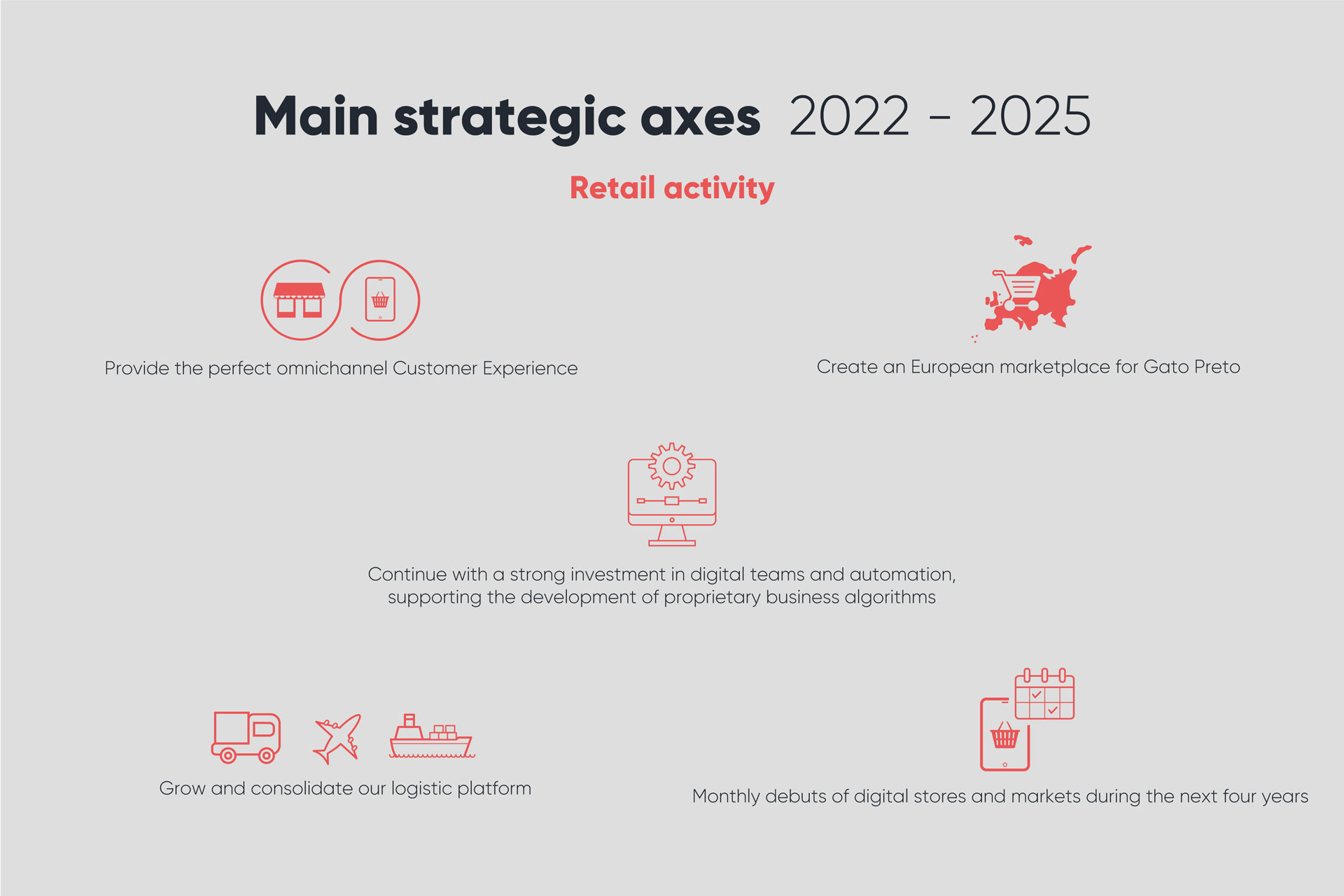 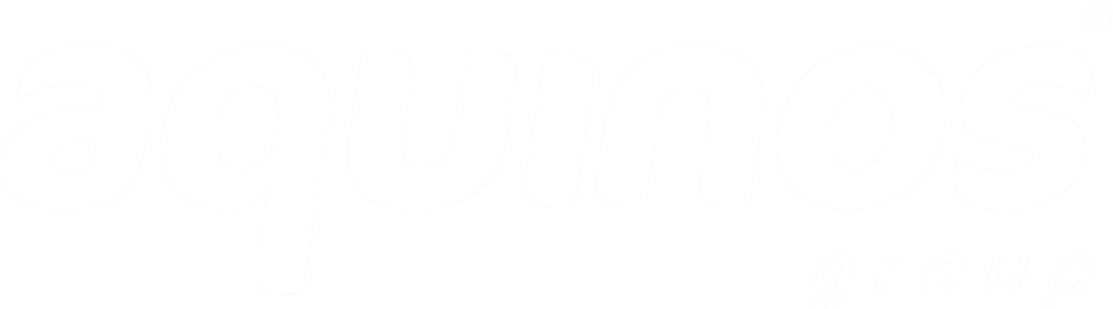 BEM VINDO  |  WELCOME  |  BIENVENUE  |  BIENVENIDOS  |  HERZLICH WILLKOMMEN  |  BENVENUTO
39
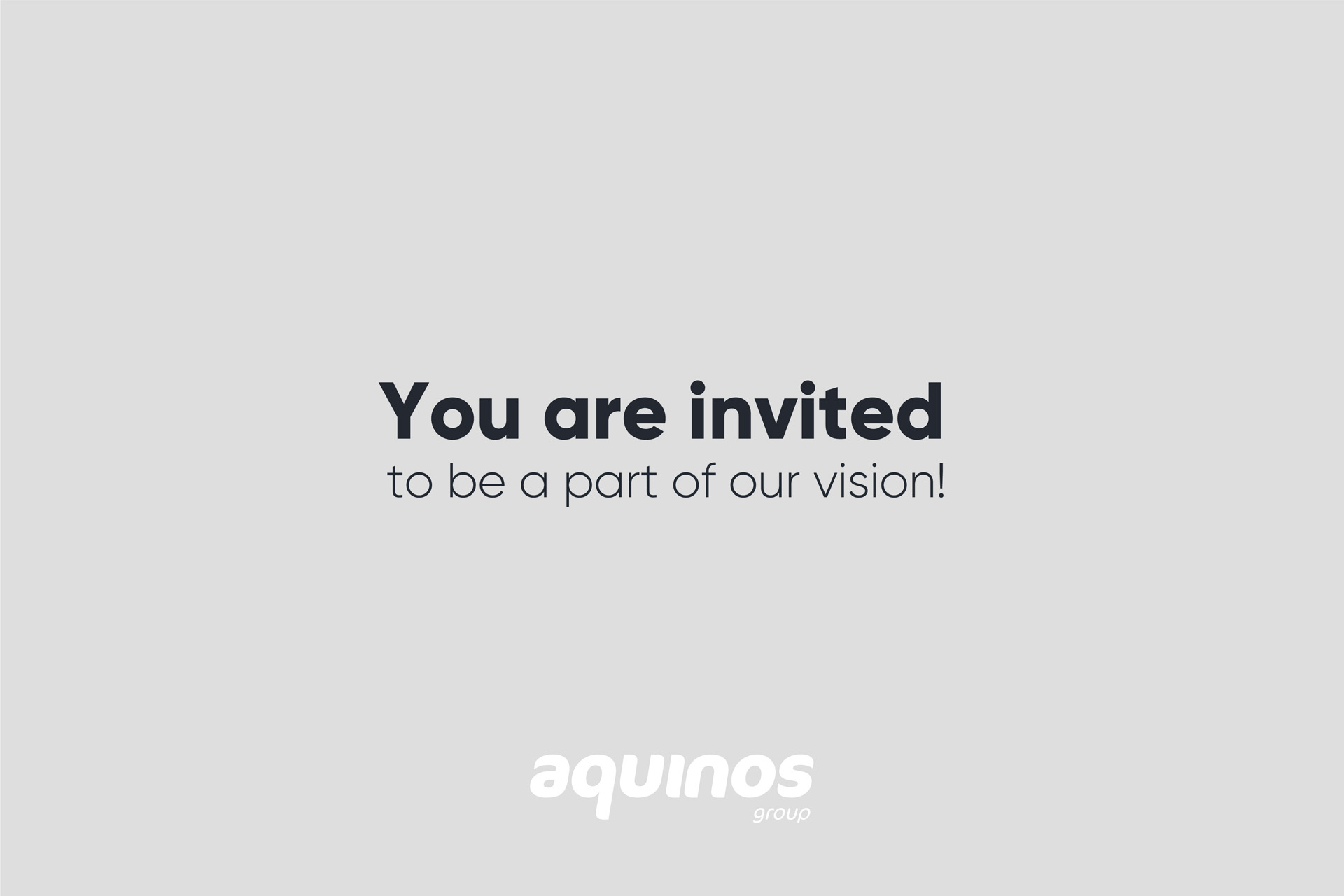 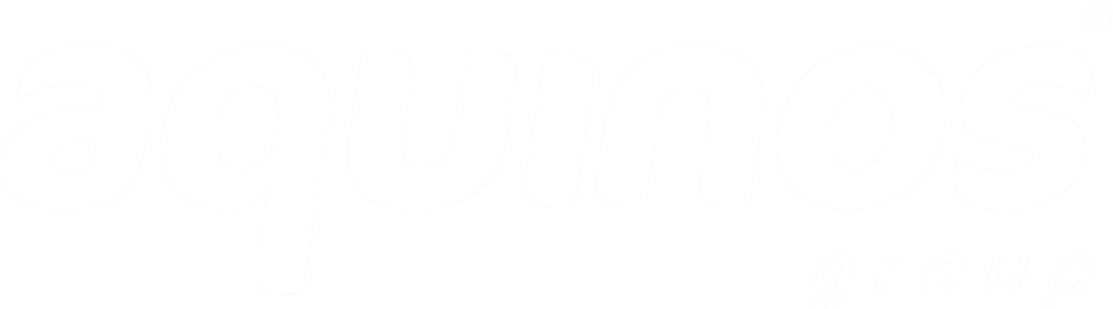 BEM VINDO  |  WELCOME  |  BIENVENUE  |  BIENVENIDOS  |  HERZLICH WILLKOMMEN  |  BENVENUTO
40